Instrumentation Upgrades to TITAN’s Cooler Penning Trap
2016 APS Division of Nuclear Physics Meeting
October 13-16, 2016 – Vancouver, BC
D. Lascar | Postdoctoral Fellow | TRIUMF
TITAN
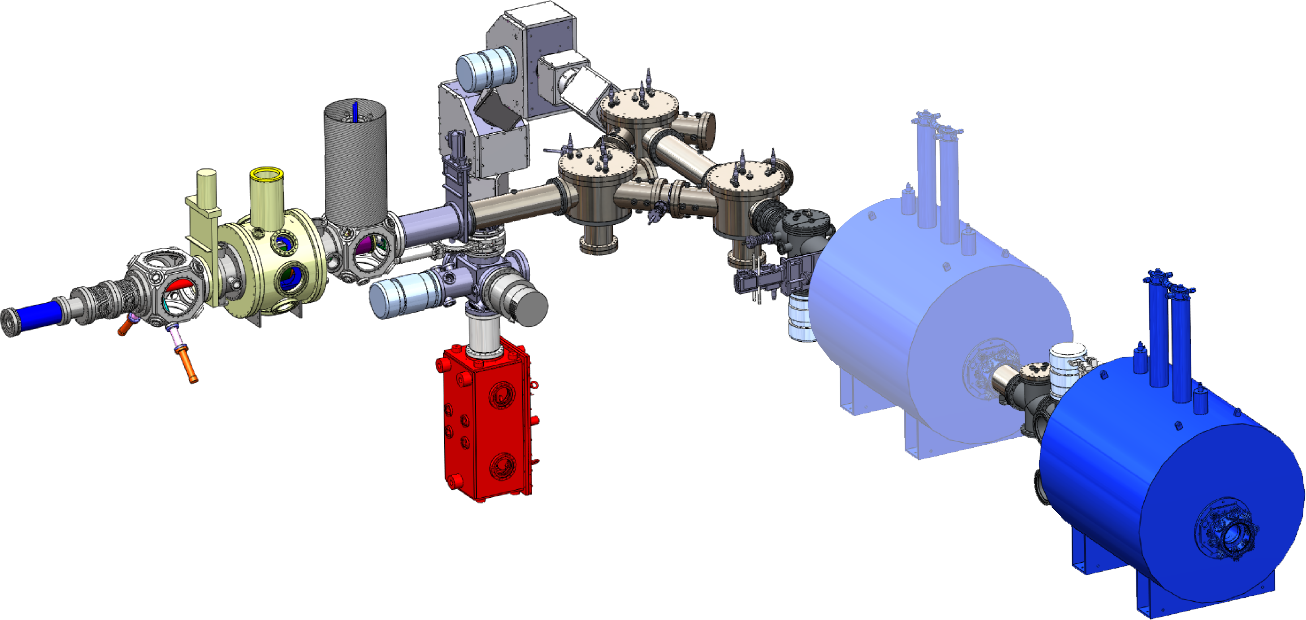 Electron Beam Ion Trap
EBIT
Charge breeder
Cooler PEnning Trap
CPET
HCI cooling
SCI
HCI
RadioFrequency Quadruple trap
RFQ
Cooling and bunching
Measurement PEnning Trap
MPET
Precision mass measurement
Rare isotope beam
ISAC
Oct 14, 2016
2016 APS DNP Meeting
2
[Speaker Notes: Mention that ultimately we need to send ions to MPET for mass measurements]
Detecting the plasma
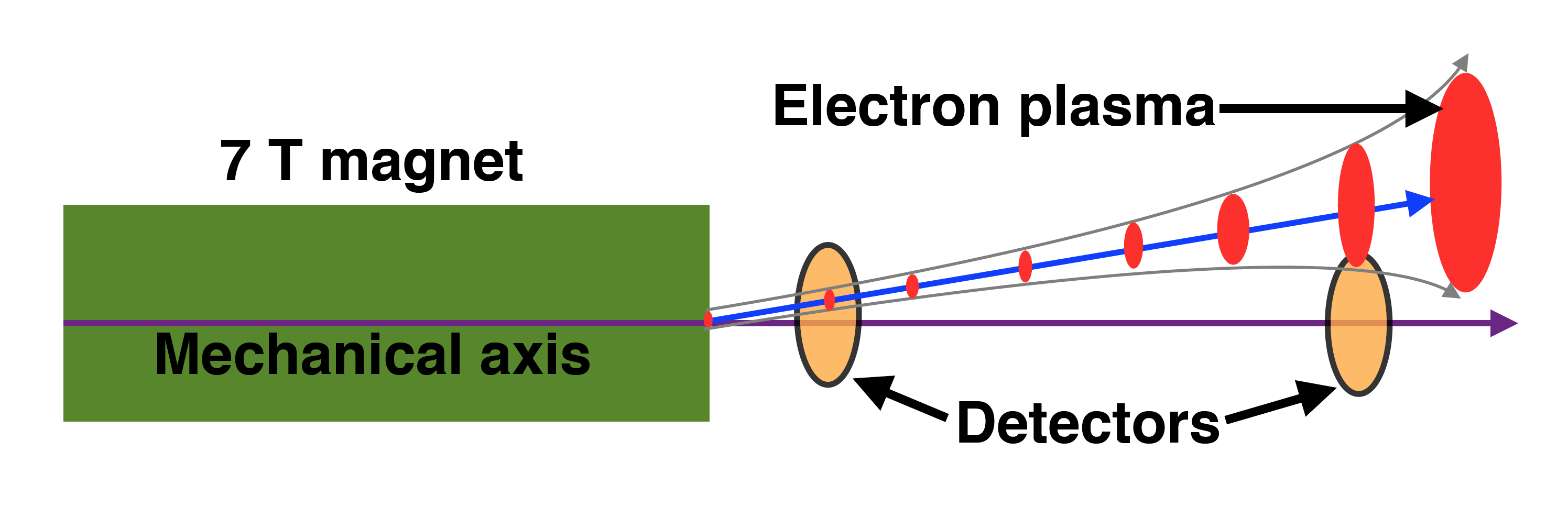 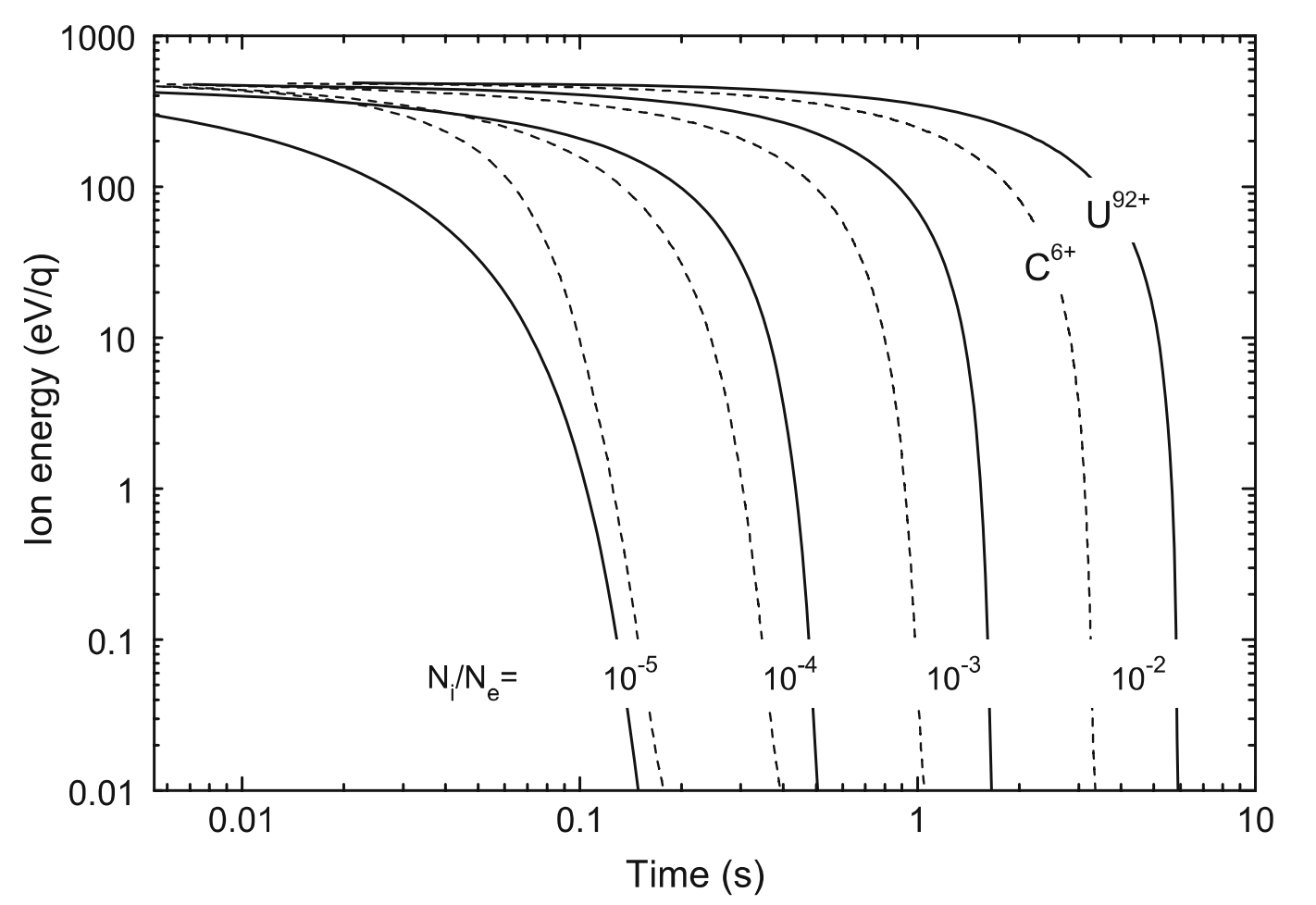 30 eV/q
108-109 electrons detected
1 eV/q
~50ms
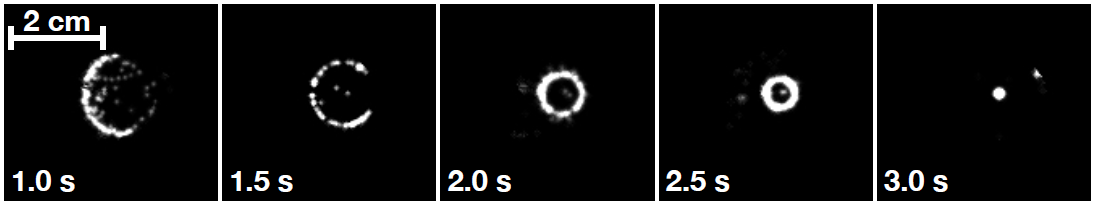 Z. Ke et al Hyp. Inter. 173 103 (2007)
U. Chowdhury et al AIP Conf. Proc. 1640 120 (2015)
Oct 14, 2016
2016 APS DNP Meeting
3
[Speaker Notes: SLOW THE FUCK DOWN
108-109 electrons detected with phosphor screen.
Explain the graph and what the ratio is.
Given 103 ions, this puts us in the sweet spot for fast cooling]
Phosphor screens are not transparent
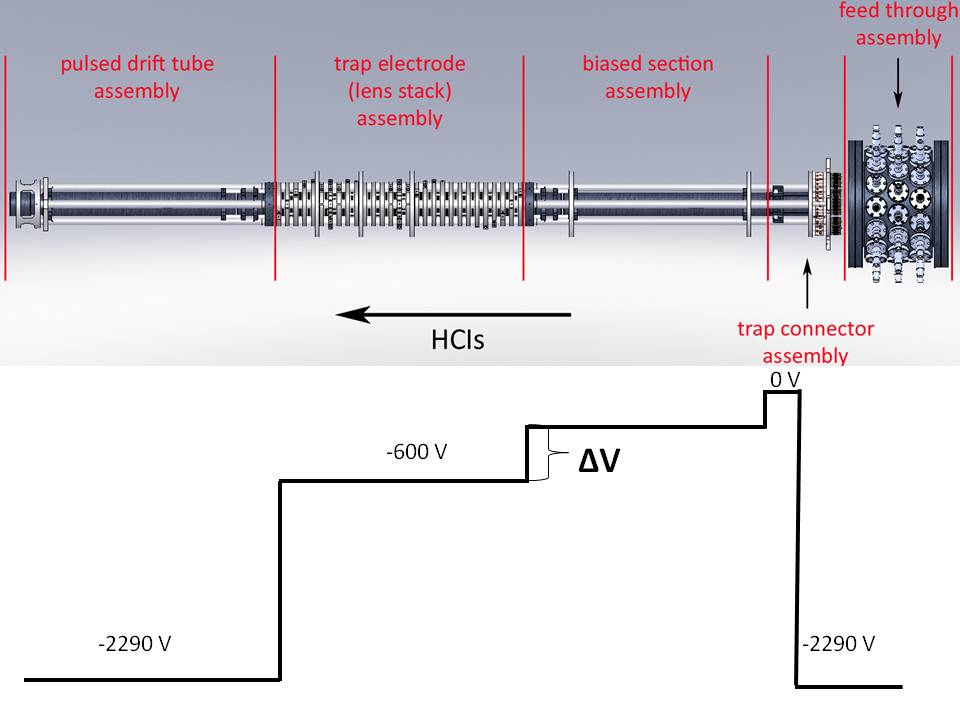 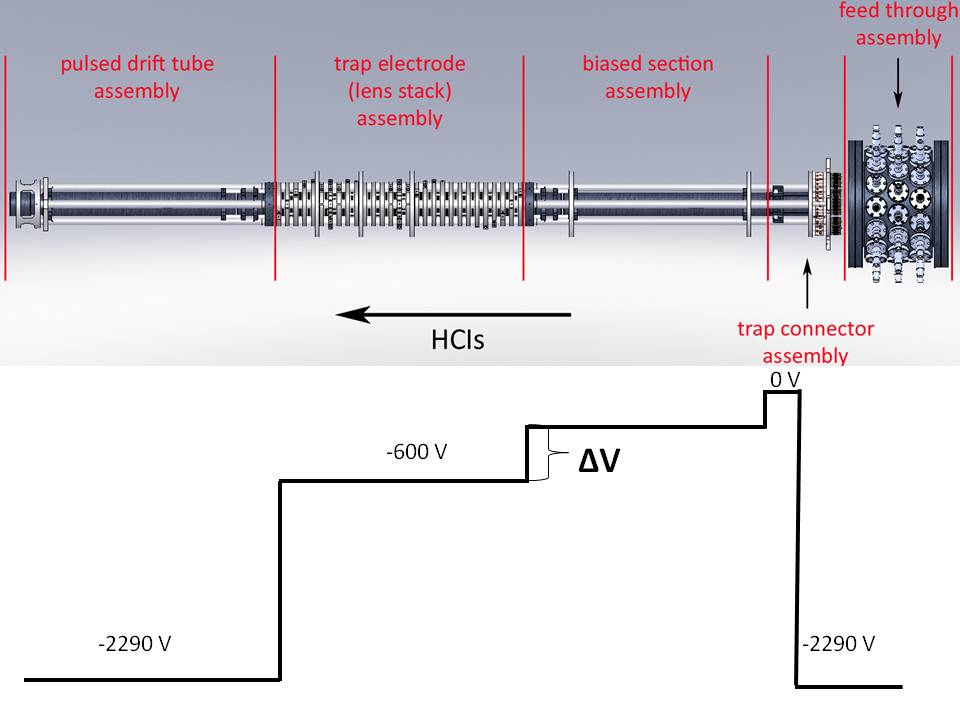 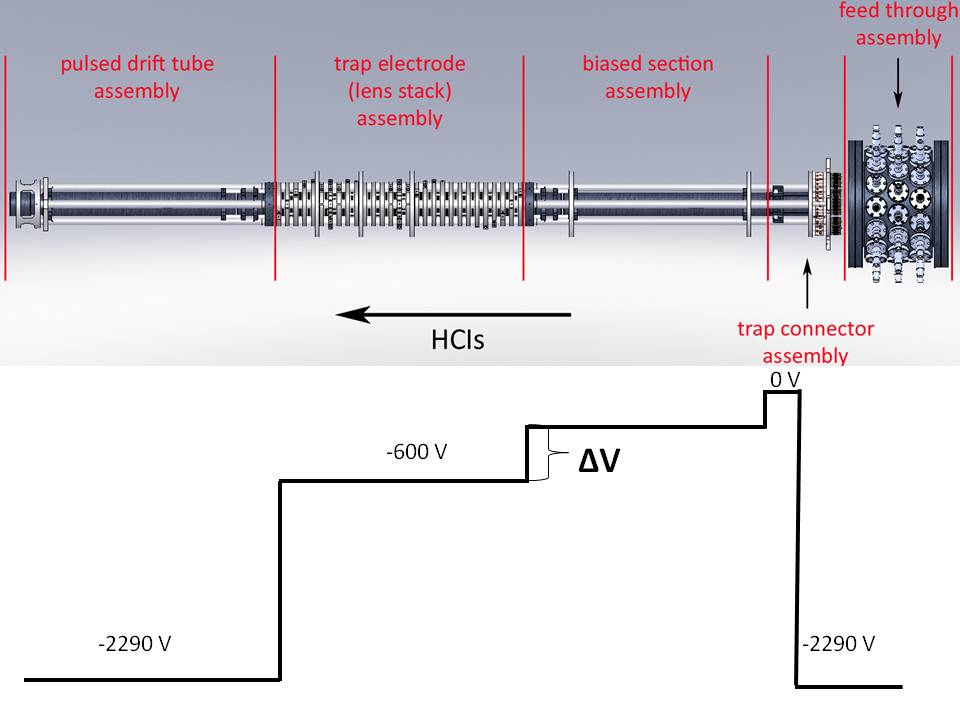 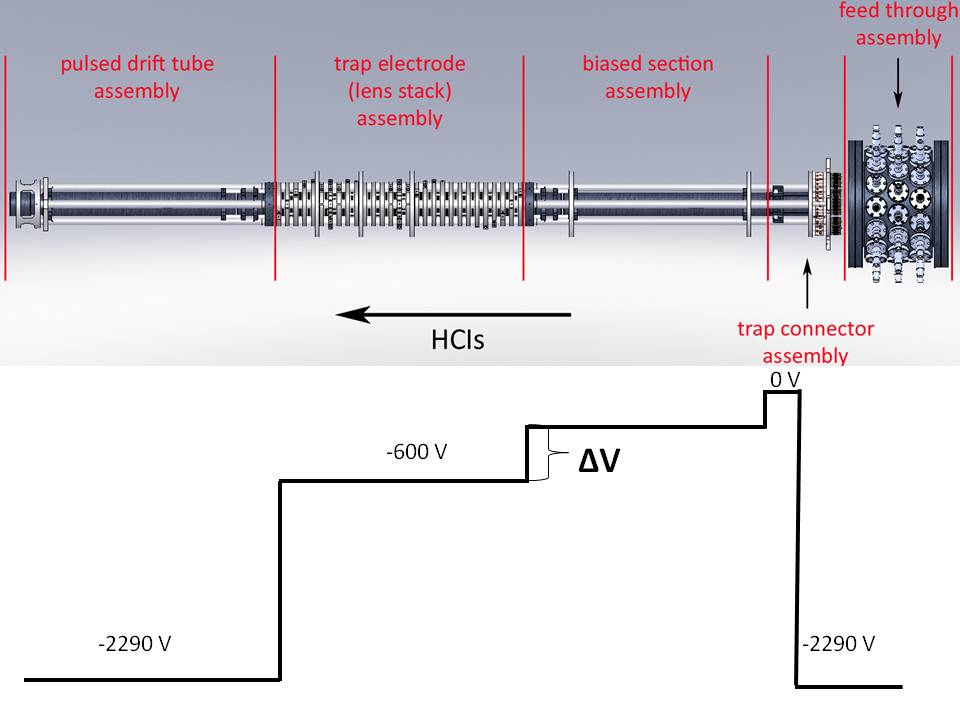 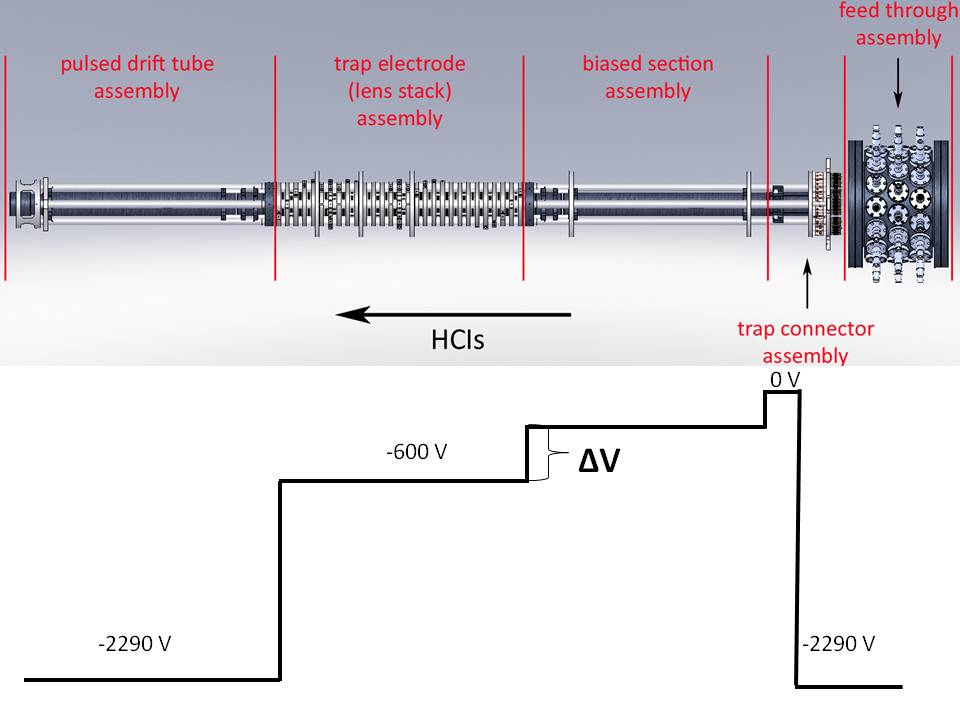 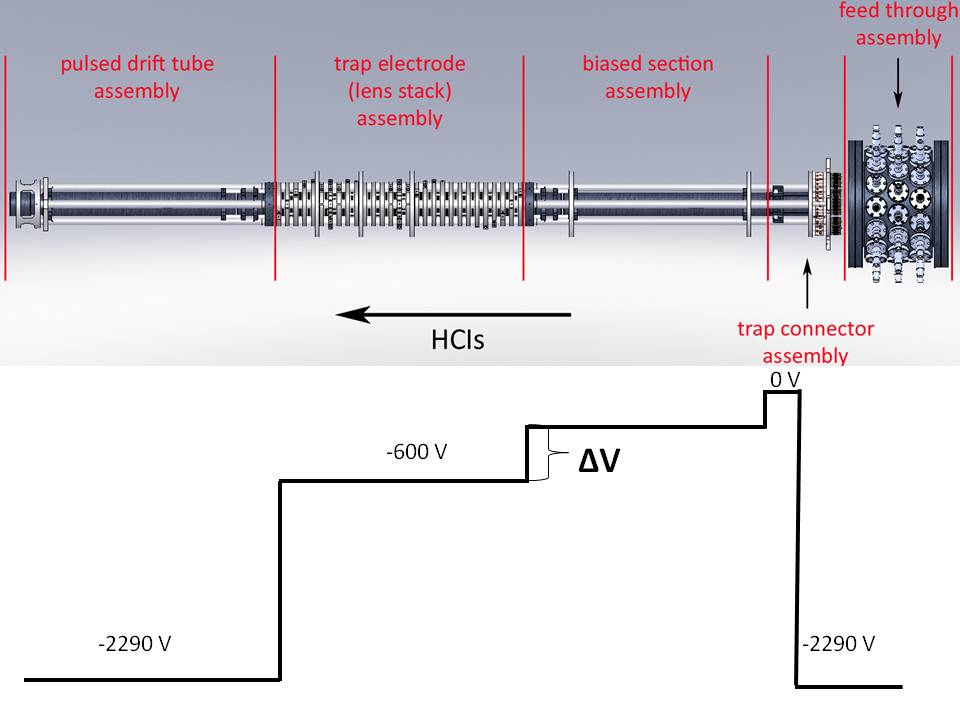 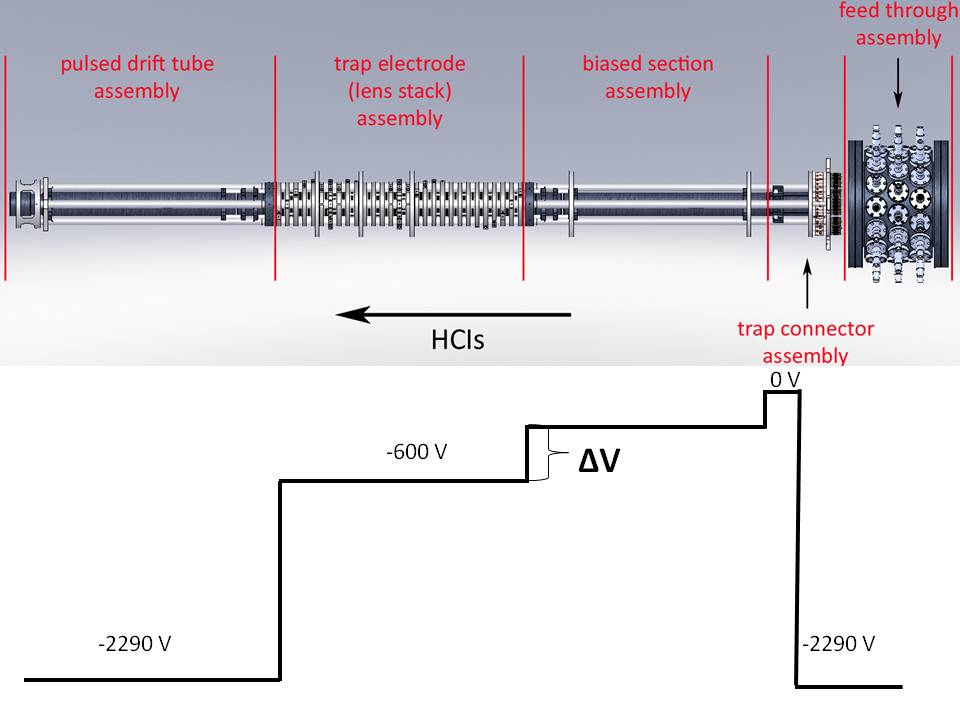 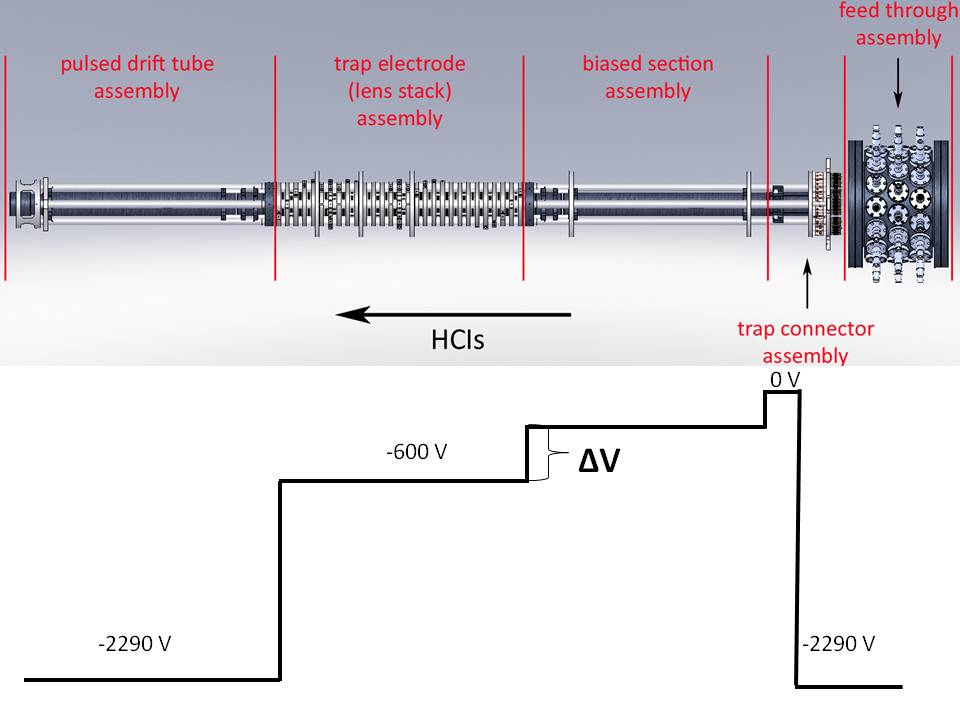 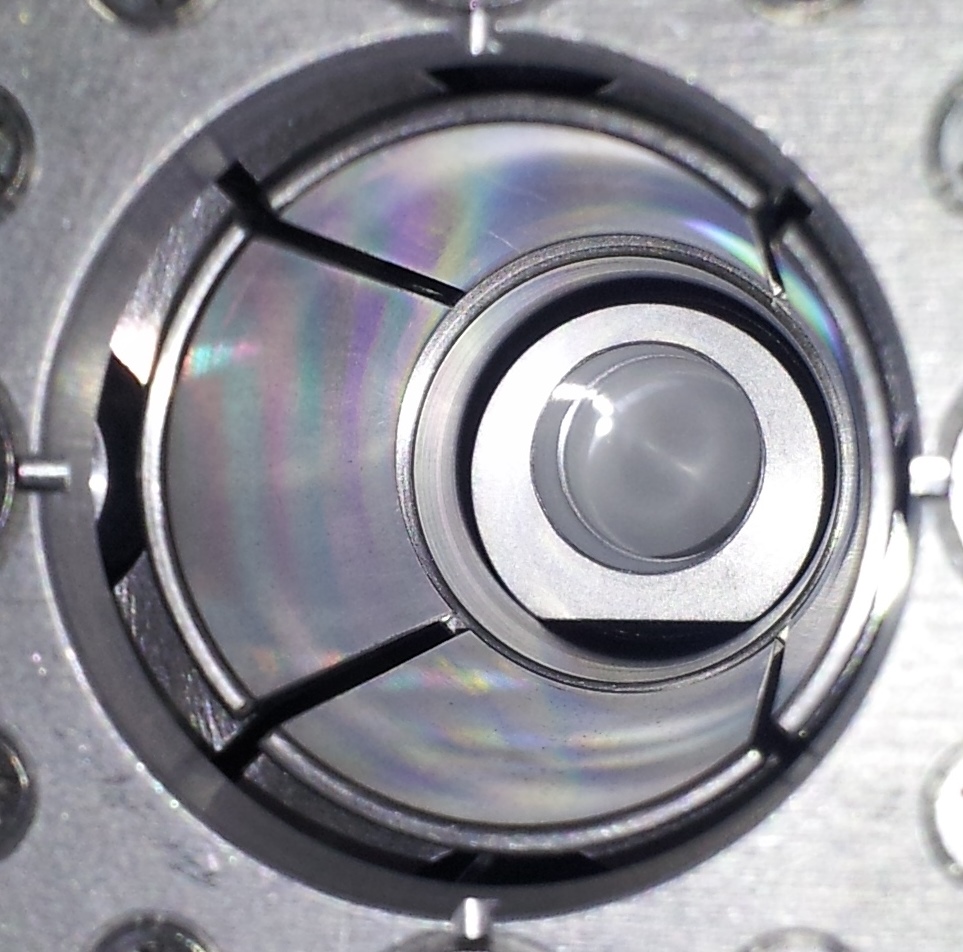 Ions can’t enter the trap!!
Oct 14, 2016
2016 APS DNP Meeting
4
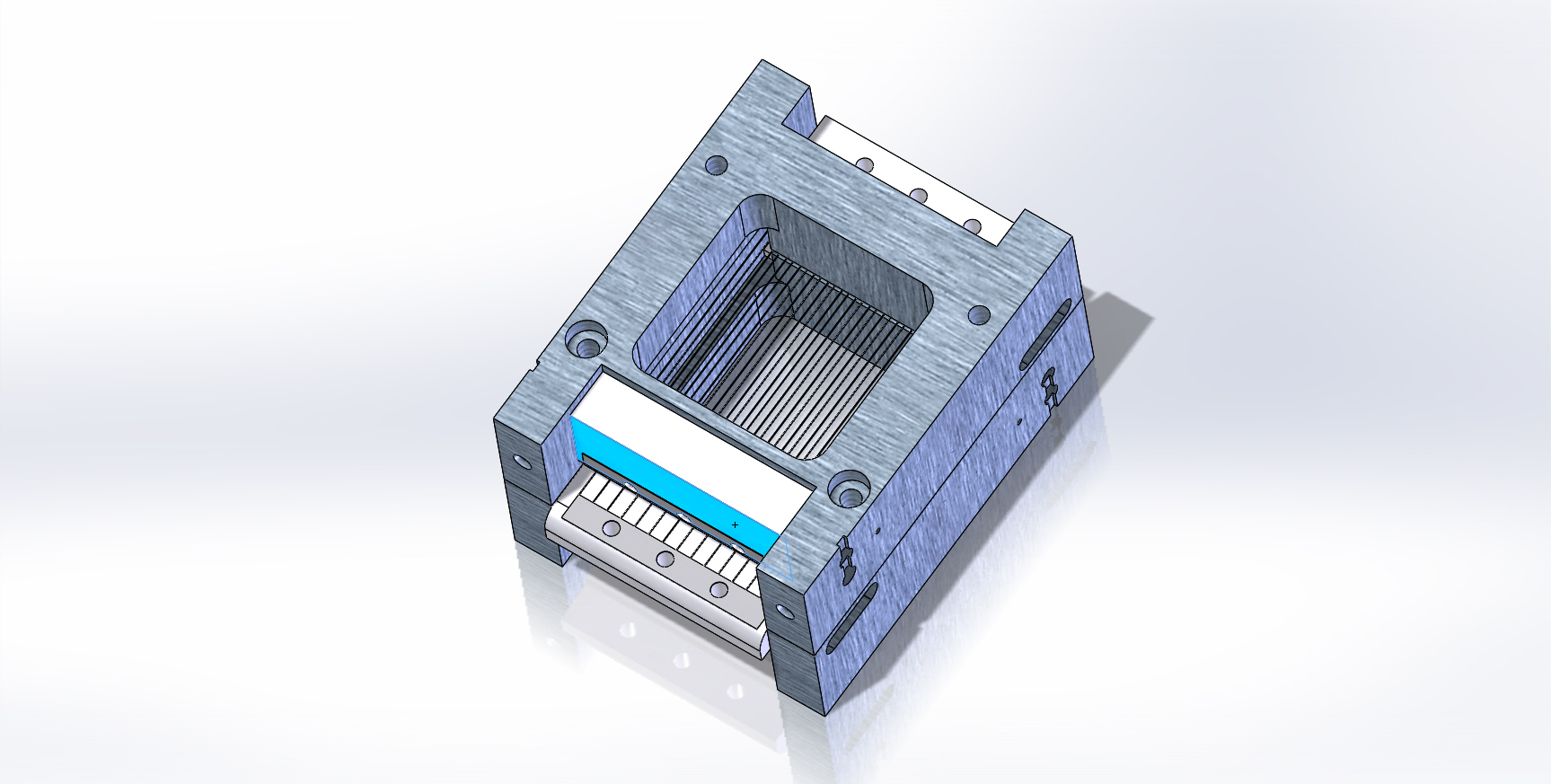 Detection based on Bradbury Nielsen Gate (BNG) concept
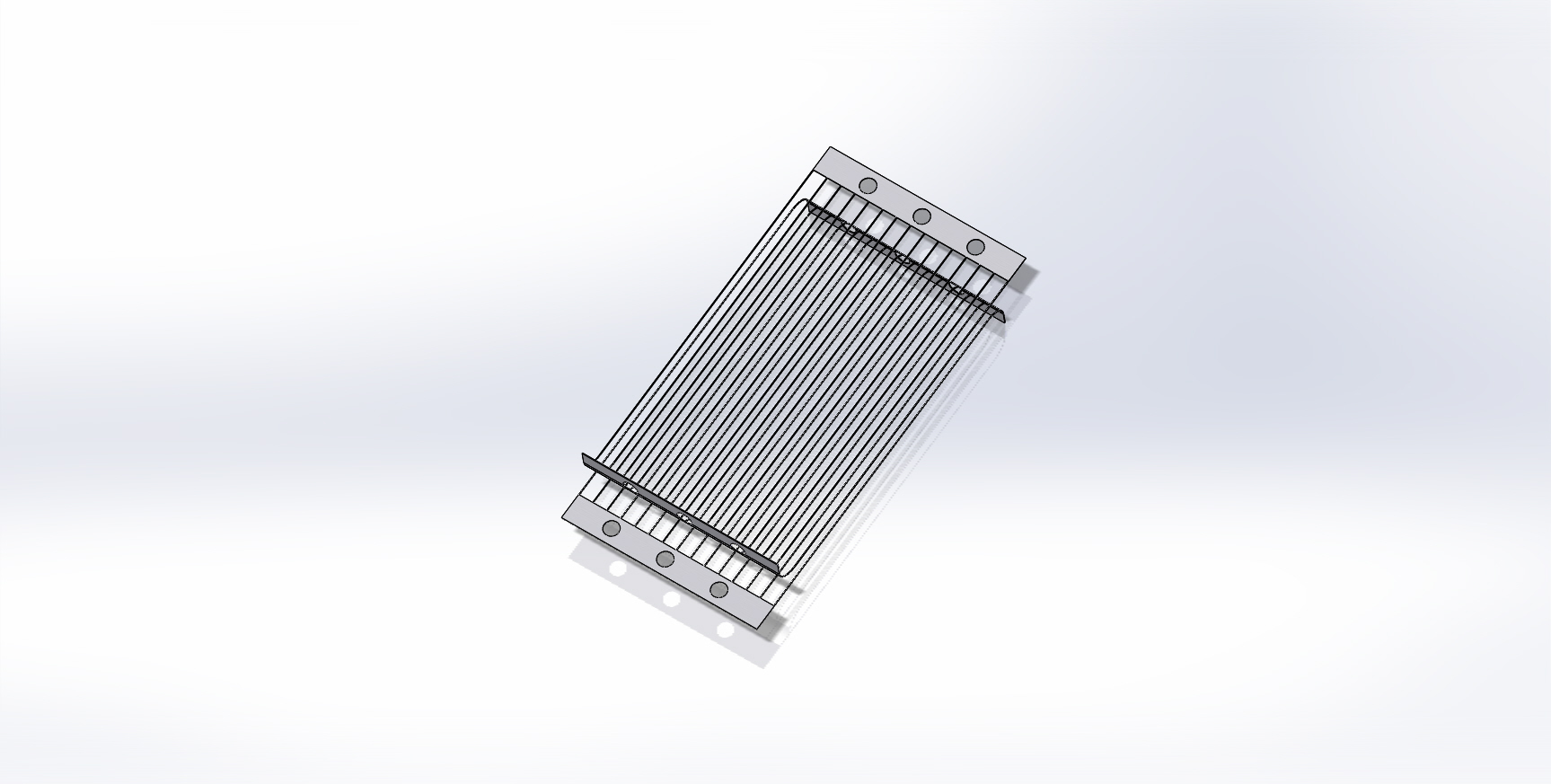 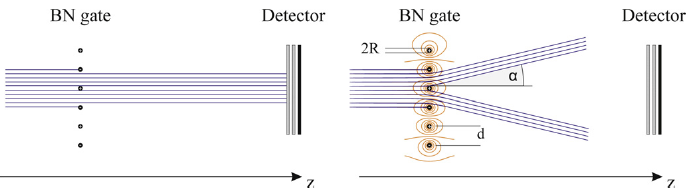 T. Brunner et al IJMS 309 97 (2012)
Oct 14, 2016
2016 APS DNP Meeting
5
New mesh detector
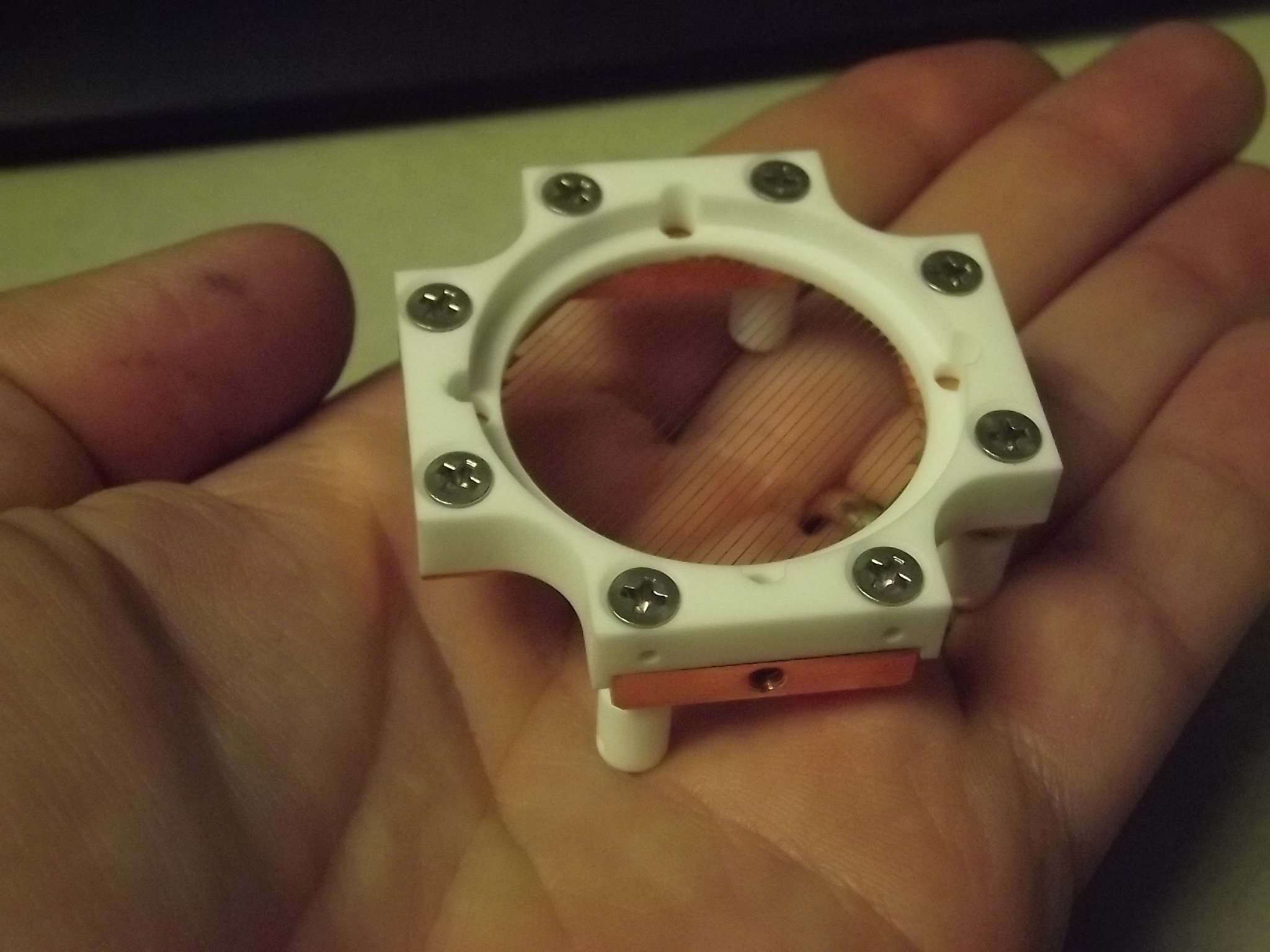 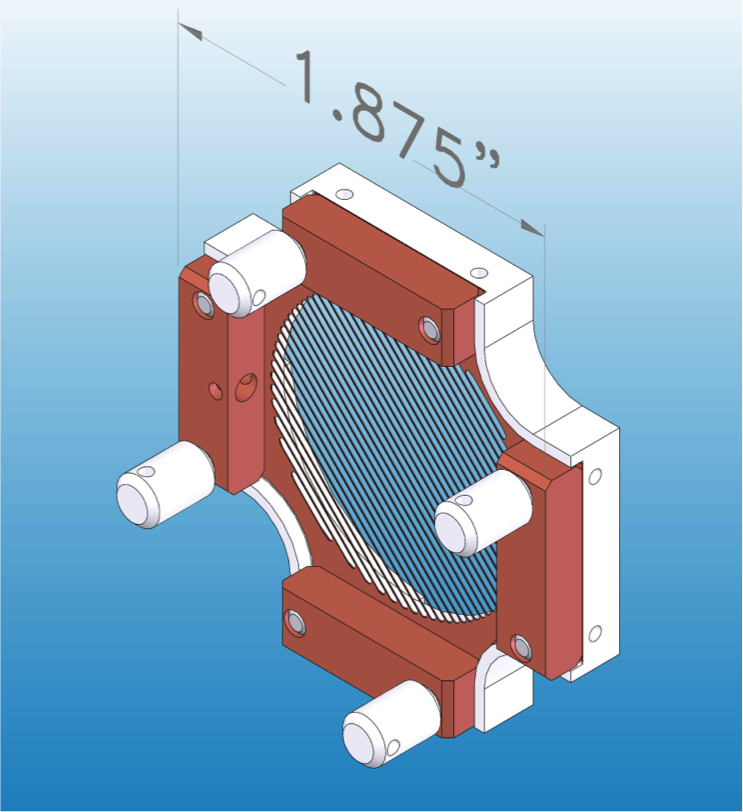 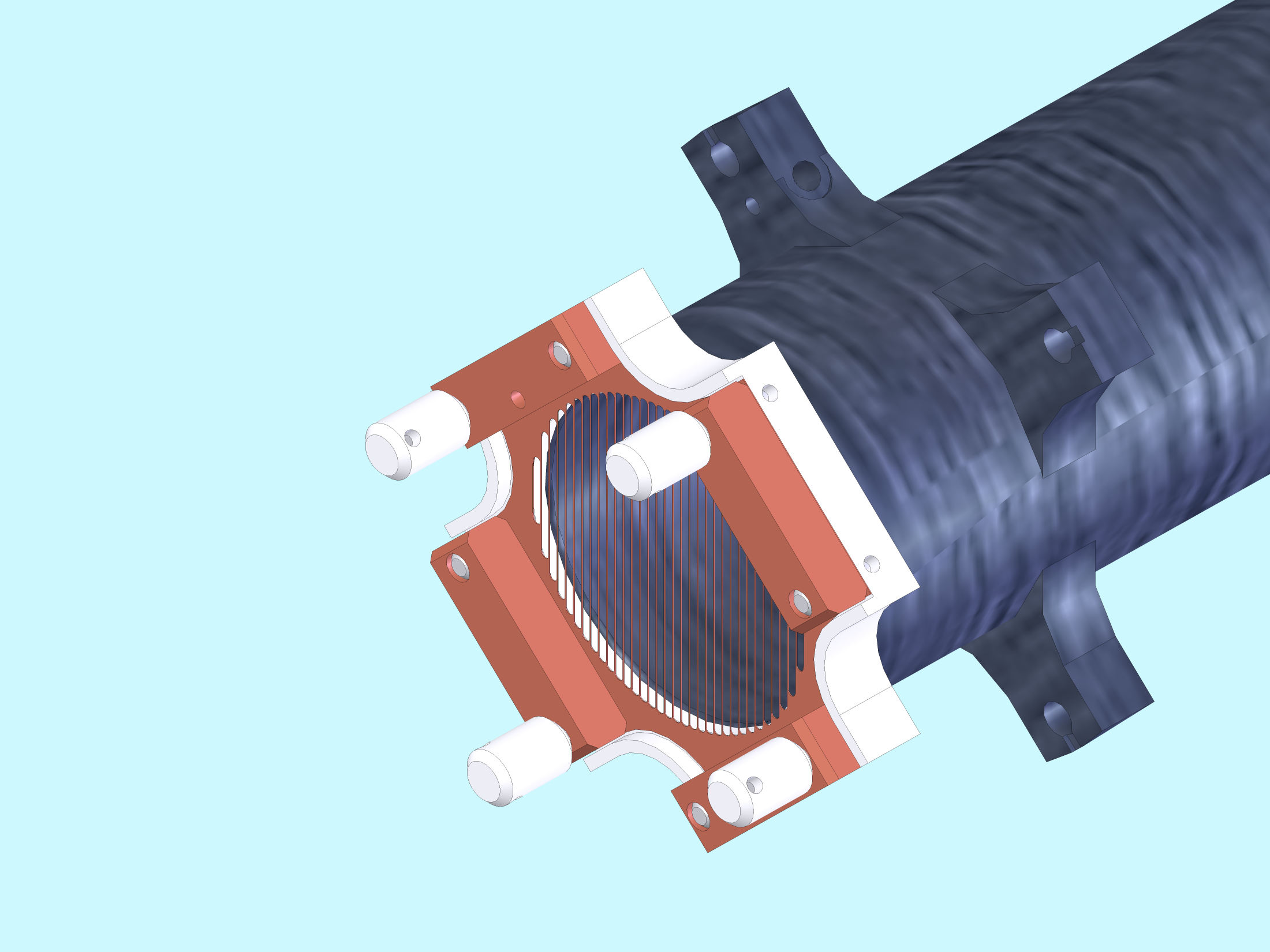 0.1 mm thick
Charge agnostic
Can be made effectively transparent


Rugged & Customizable
Design translatable to almost any setup
D. Lascar et al. NIMB 376 292 (2016)
D. Lascar et al. NIMA submitted (arXiv:1609.05262)
Oct 14, 2016
2016 APS DNP Meeting
6
[Speaker Notes: Taken advantage of advances in photochemical machining.]
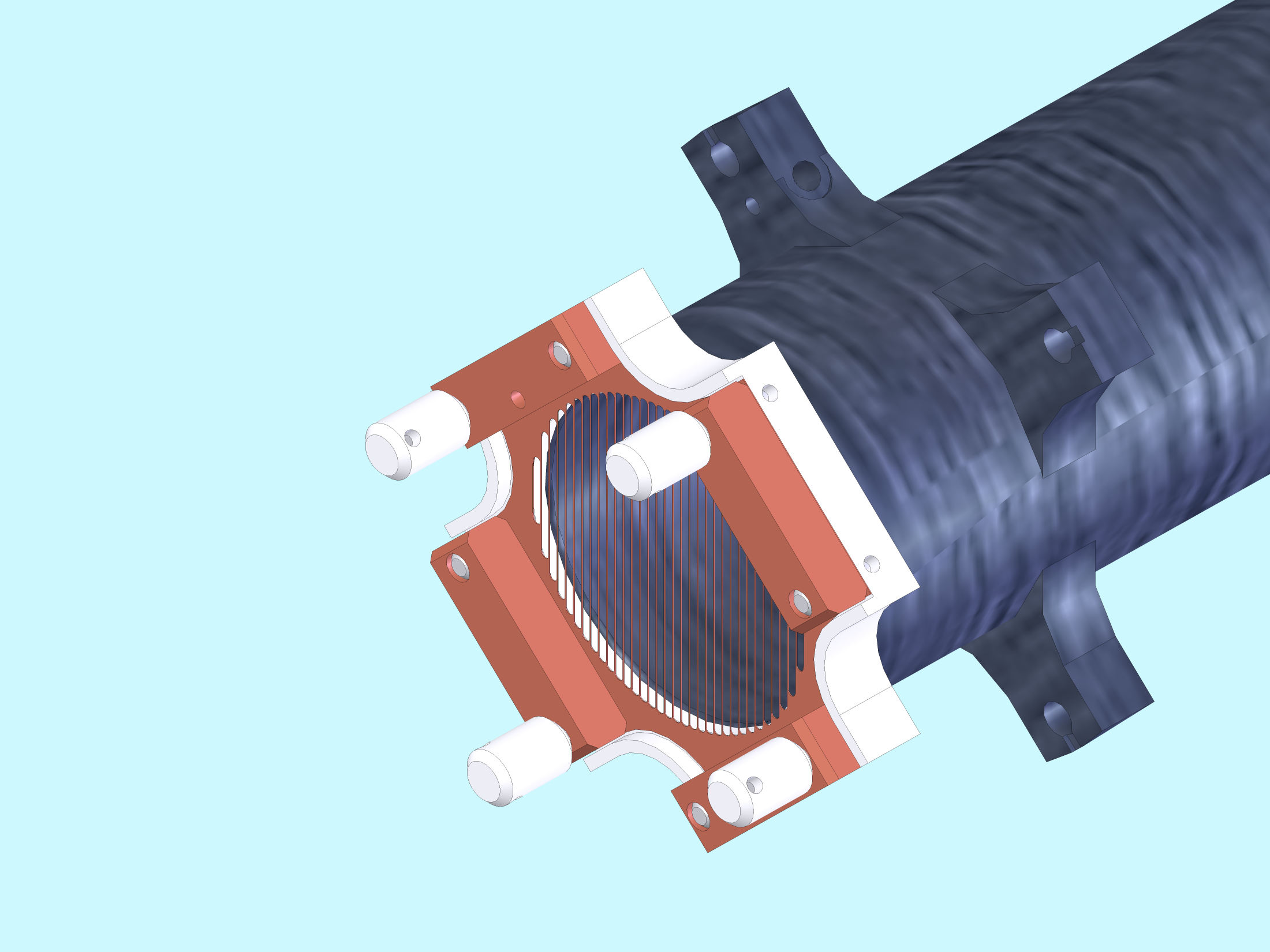 Oct 14, 2016
2016 APS DNP Meeting
7
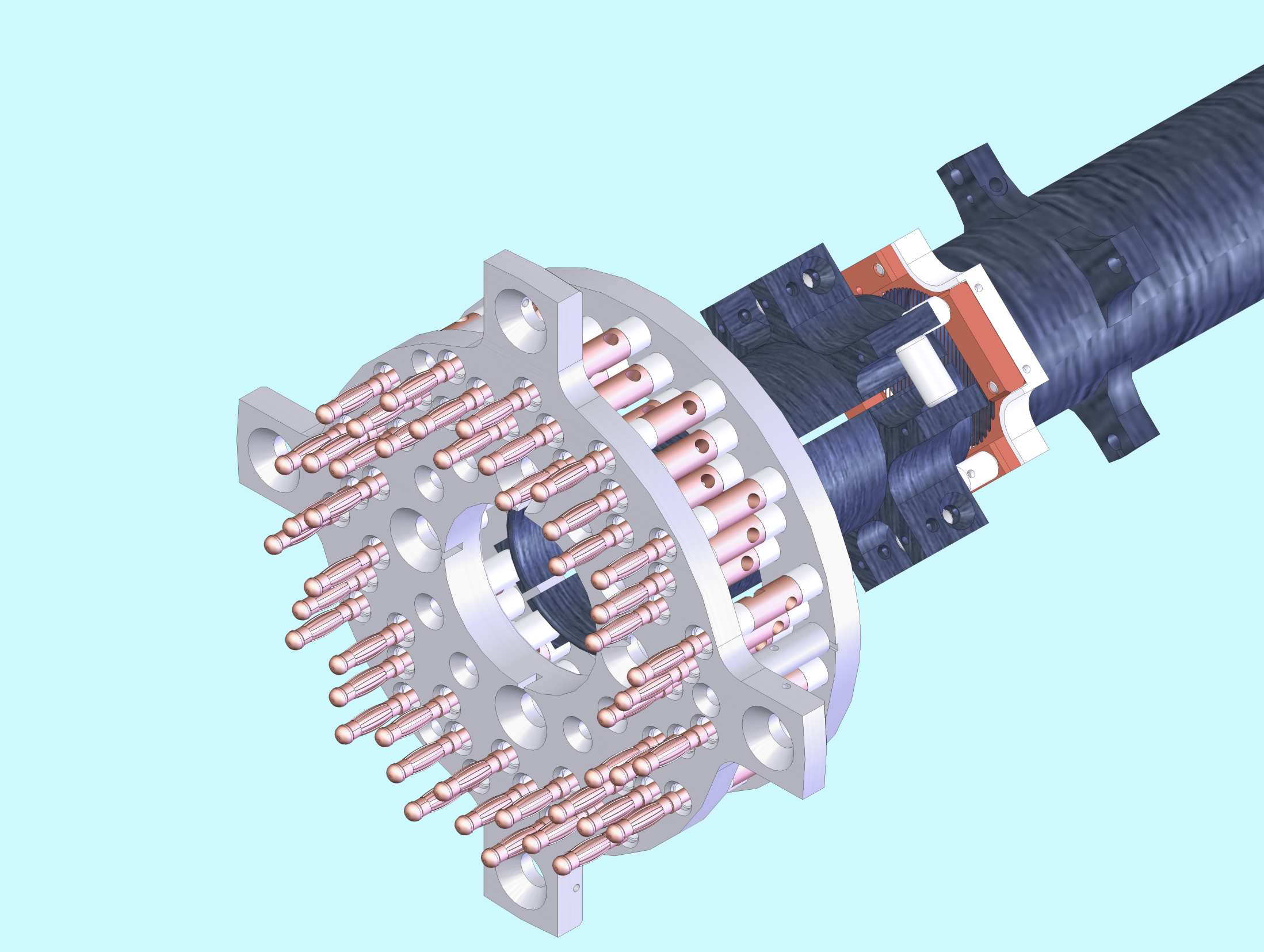 Oct 14, 2016
2016 APS DNP Meeting
8
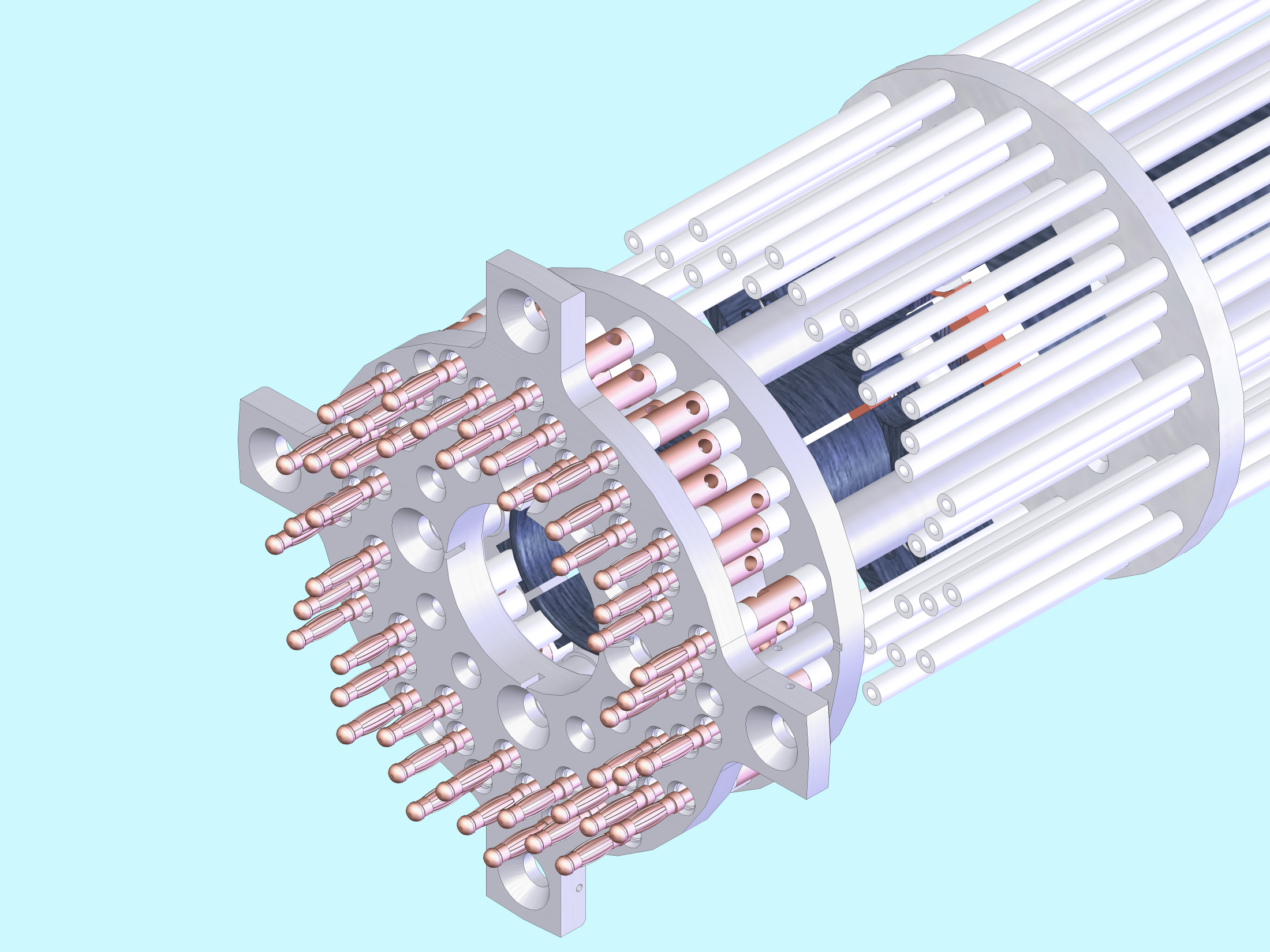 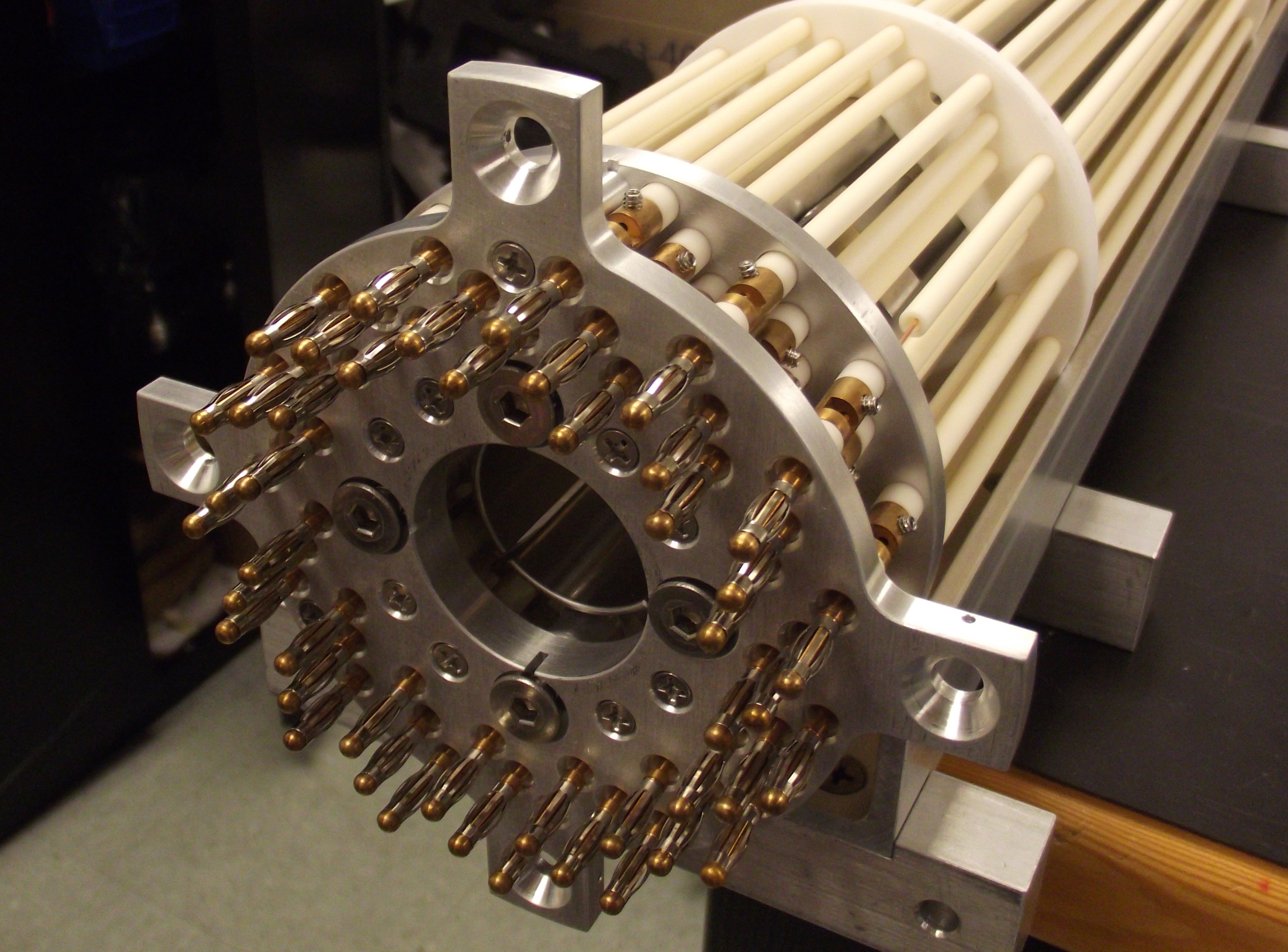 Oct 14, 2016
2016 APS DNP Meeting
9
We put the Mesh in the CPET simulation
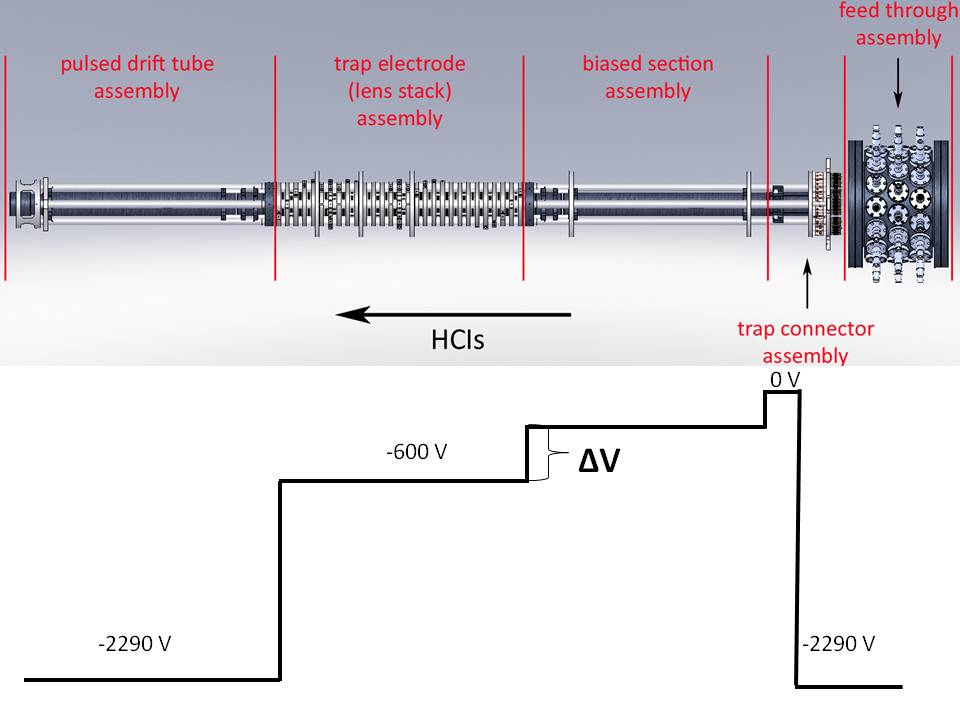 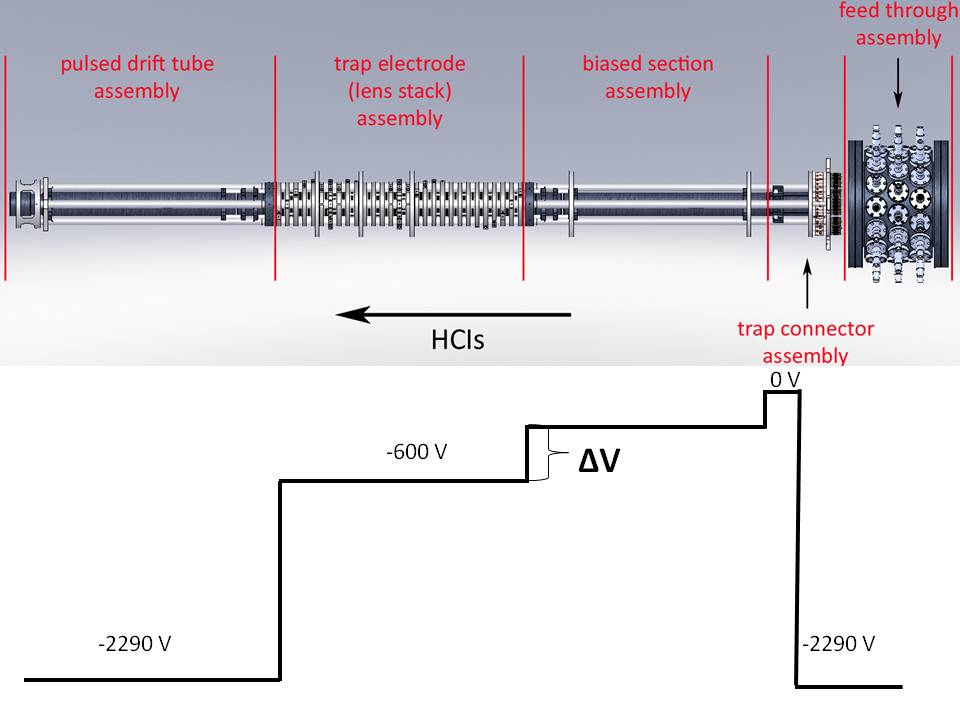 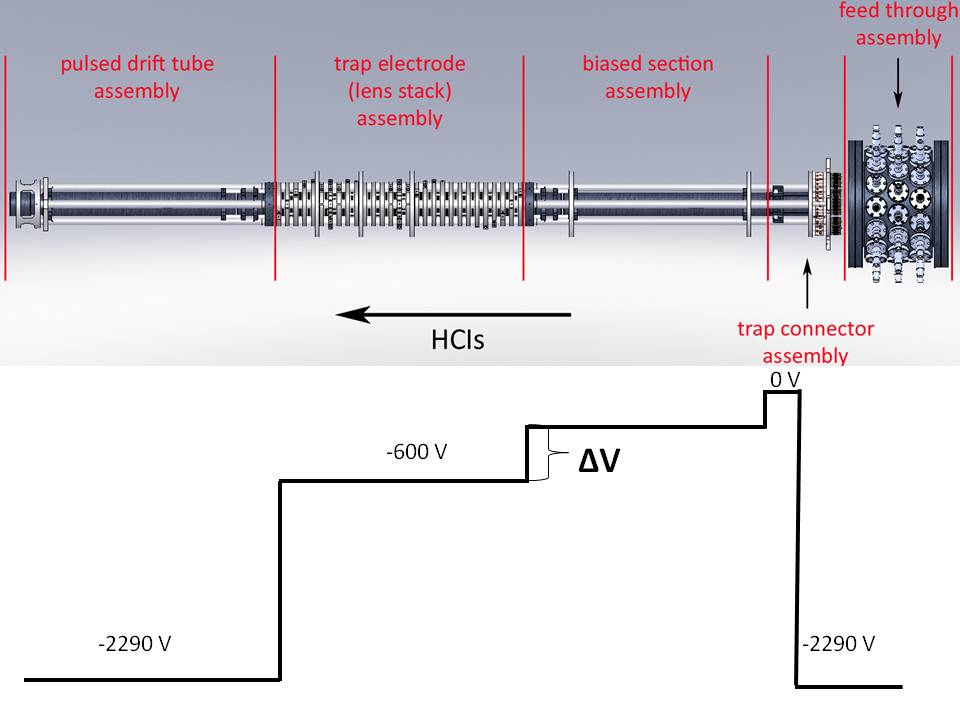 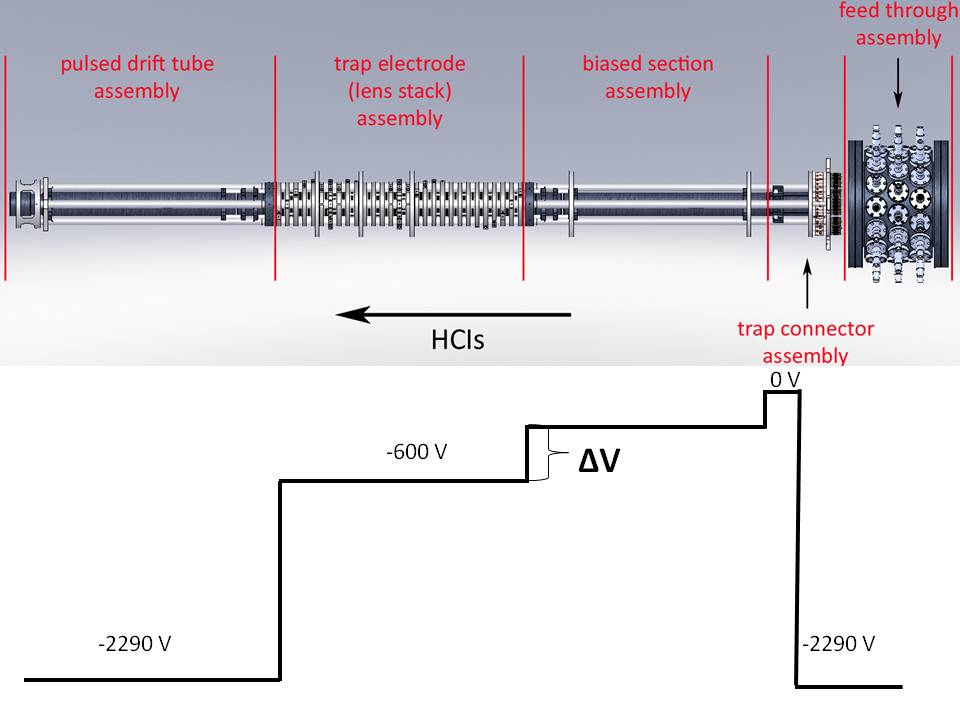 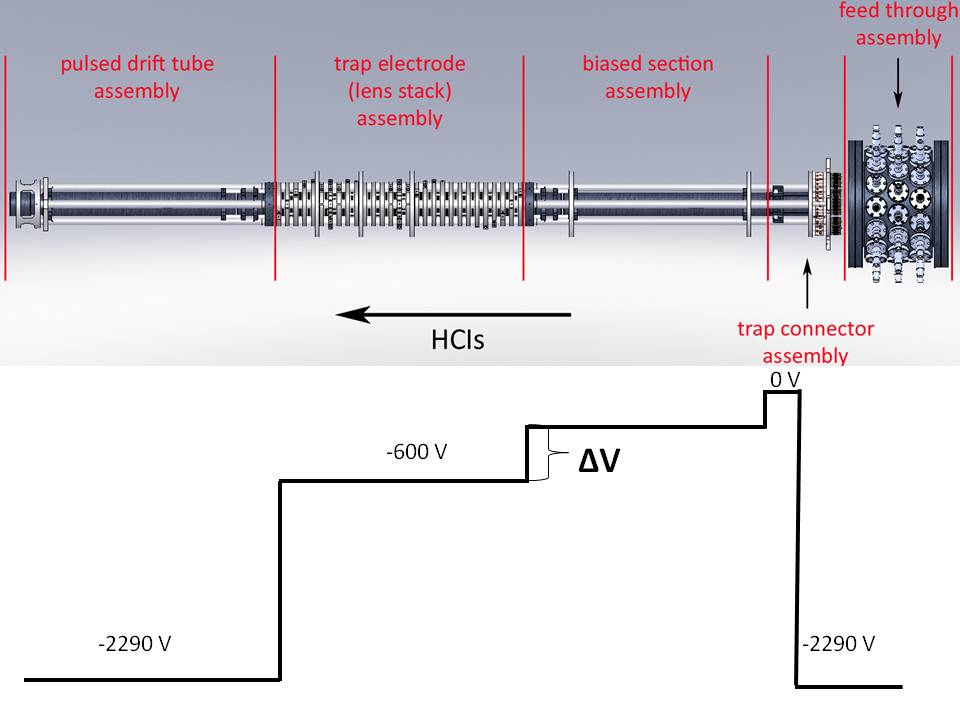 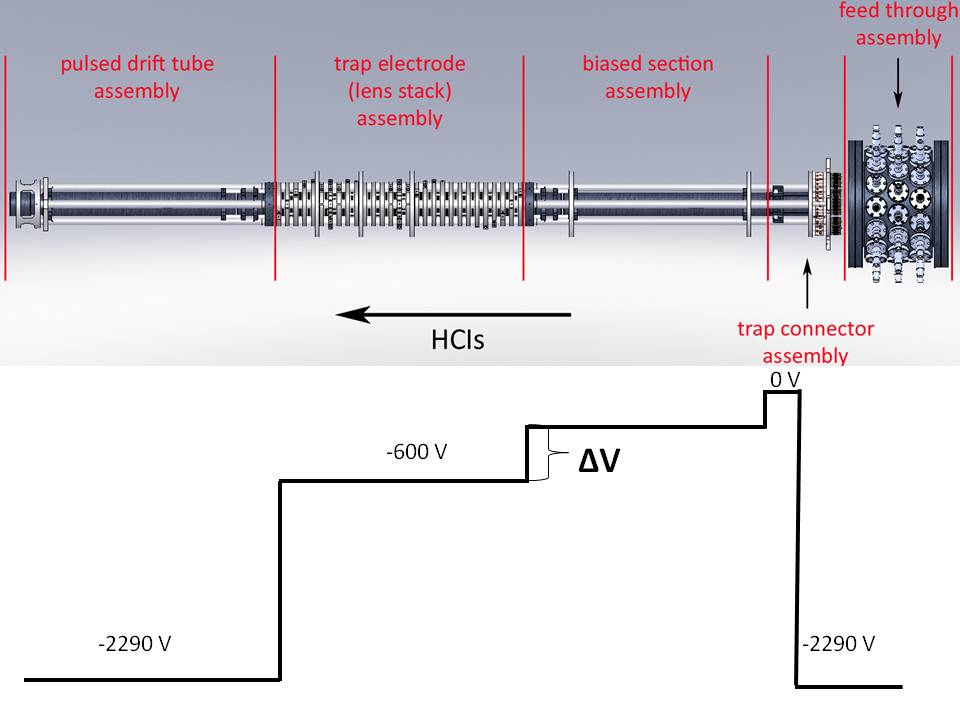 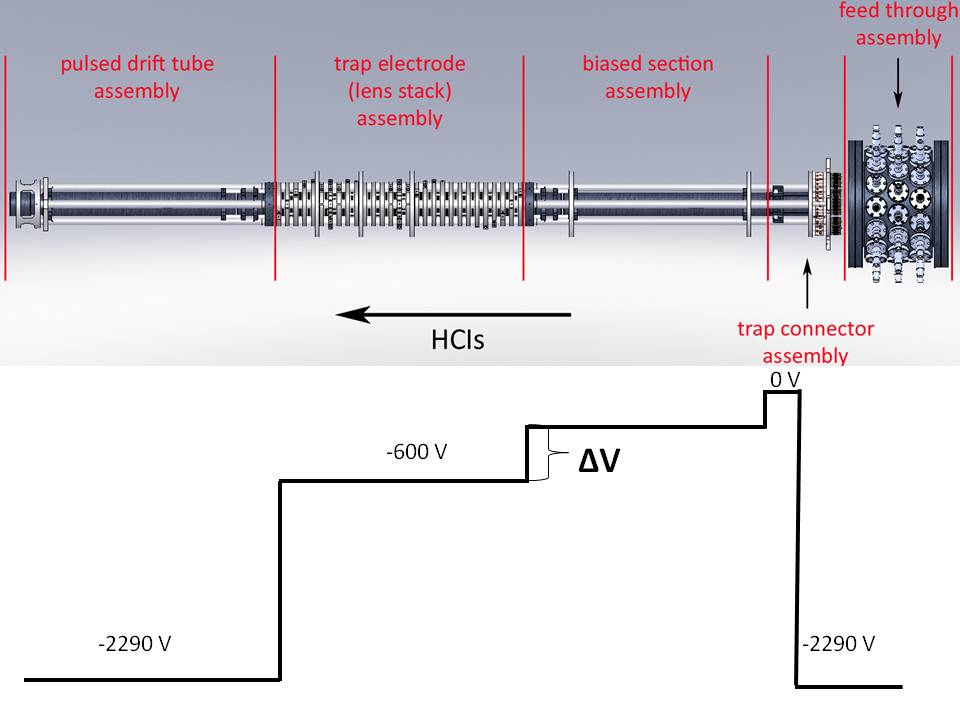 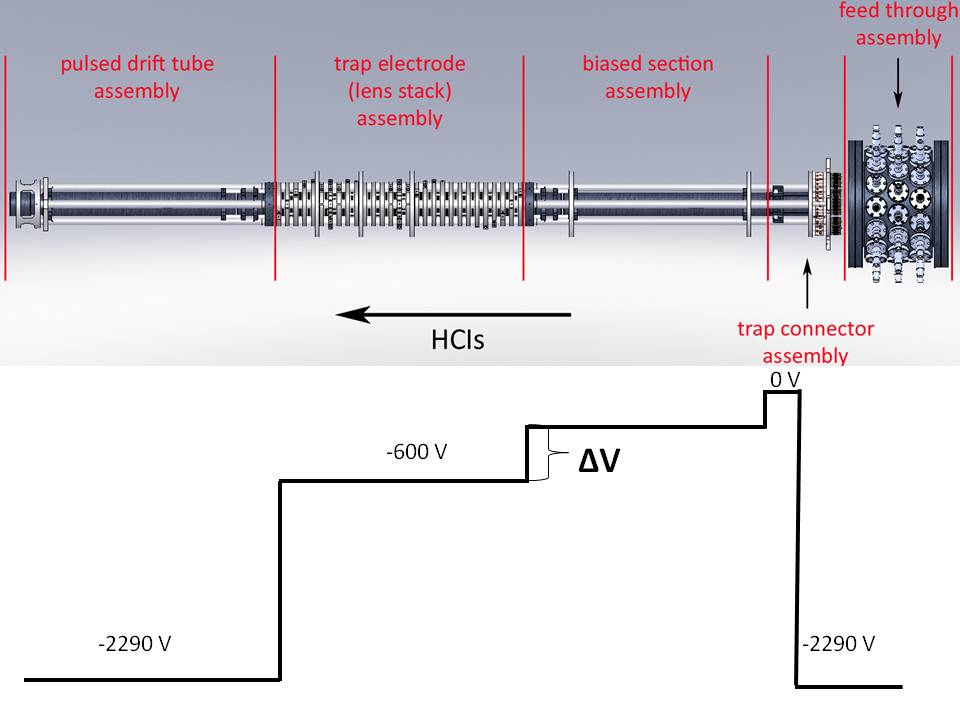 Mesh detector position
200 V
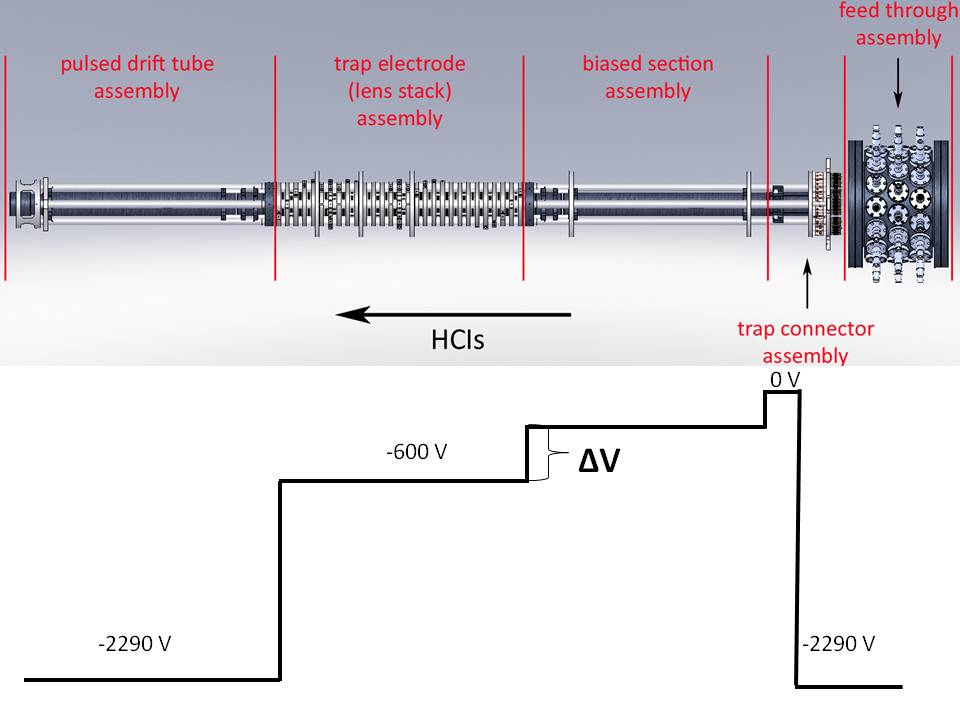 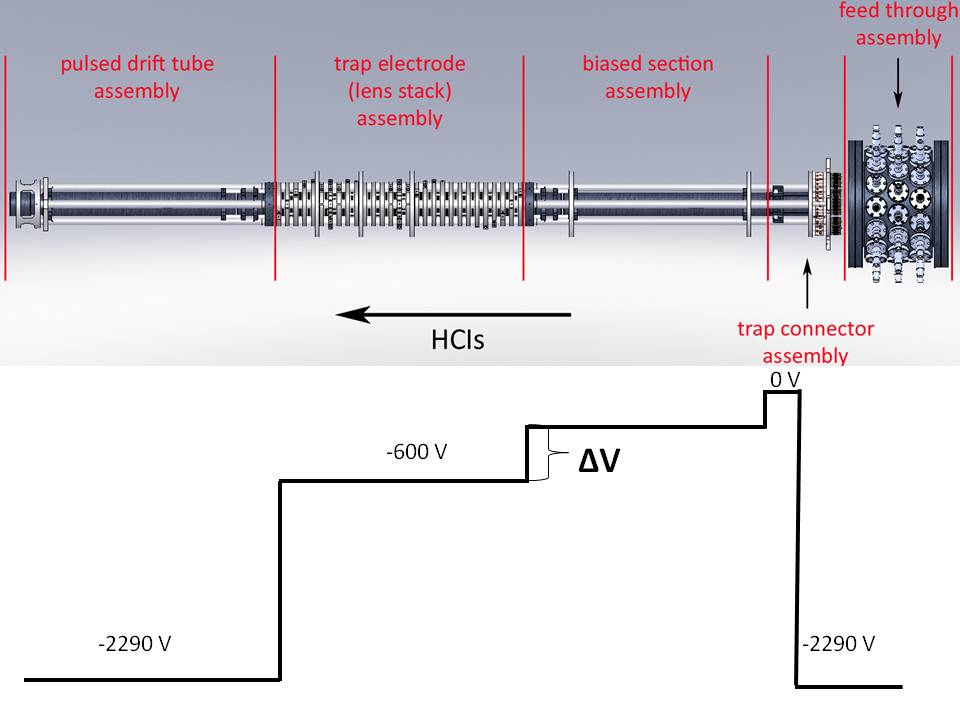 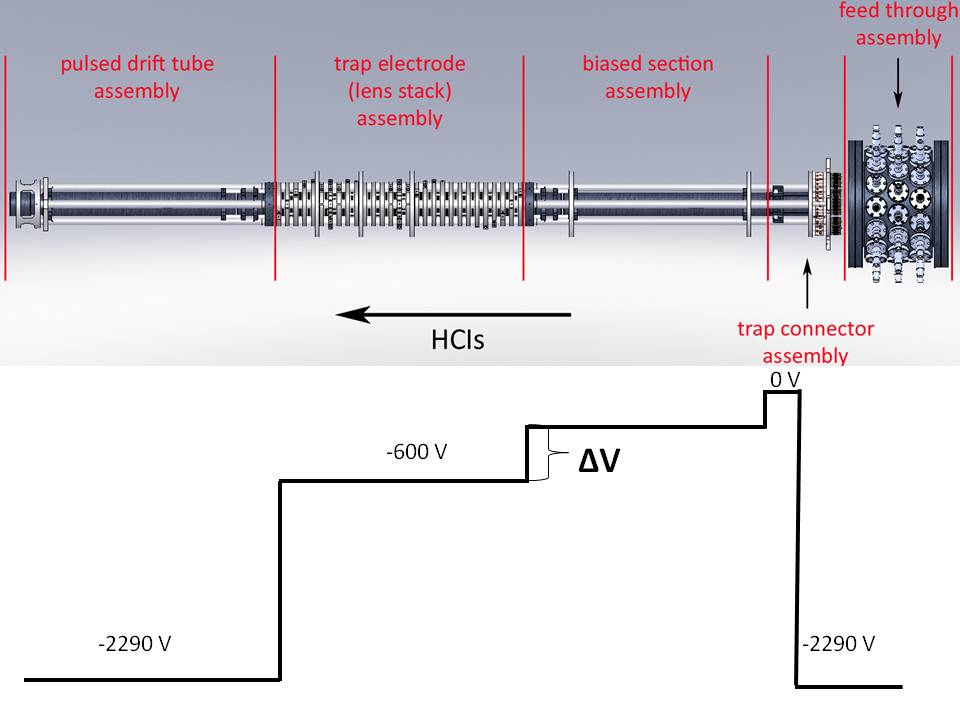 Oct 14, 2016
2016 APS DNP Meeting
10
[Speaker Notes: Point out where wire mesh is
Point out where e- begin
Once the graph comes up that’s it for the mesh detector. Then it’s on to the off-axis source.]
Electron number measurement
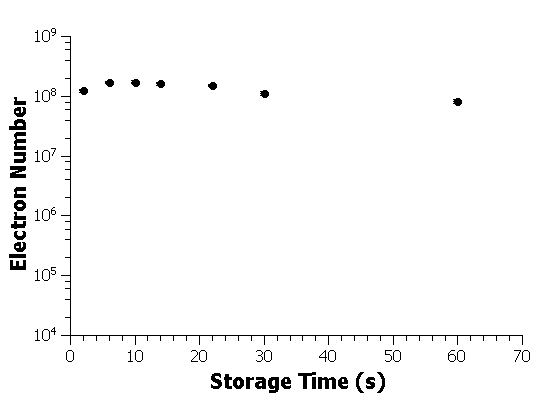 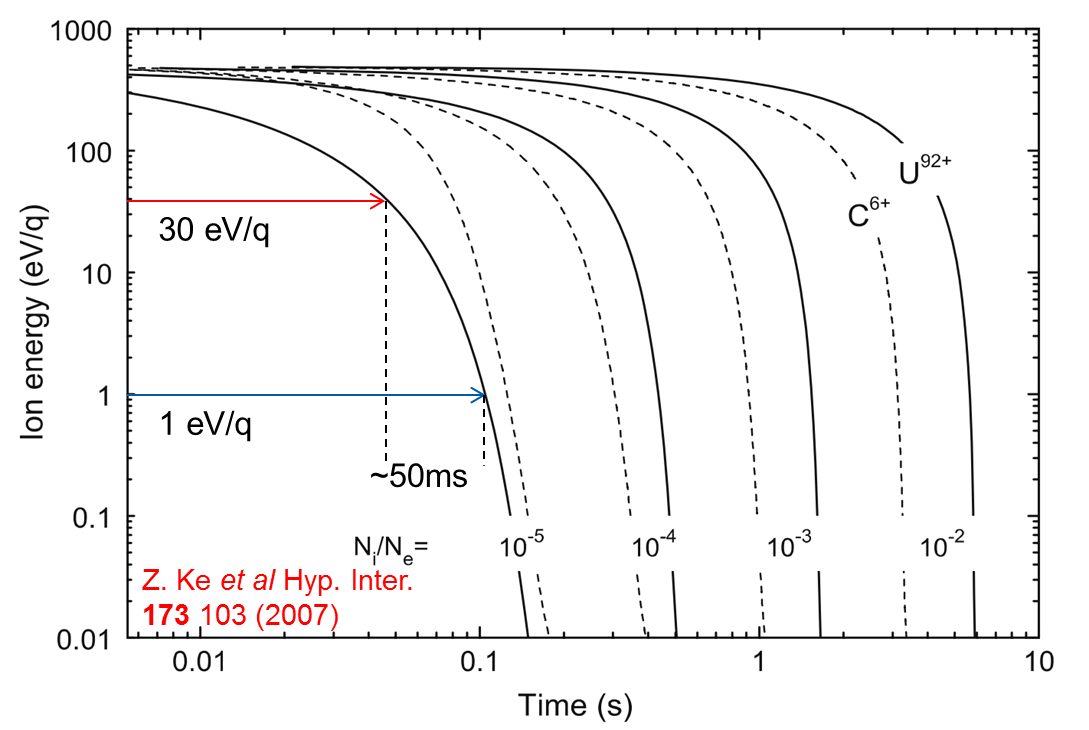 Oct 14, 2016
2016 APS DNP Meeting
11
[Speaker Notes: This is your last slide before transitioning to the off-axis source
This length of trapping time allows us to put in multiple cycles of ions and cool them with the same bunch of trapped electrons.
This is your last slide before transitioning to the off-axis source]
Ions can’t exit the trap either
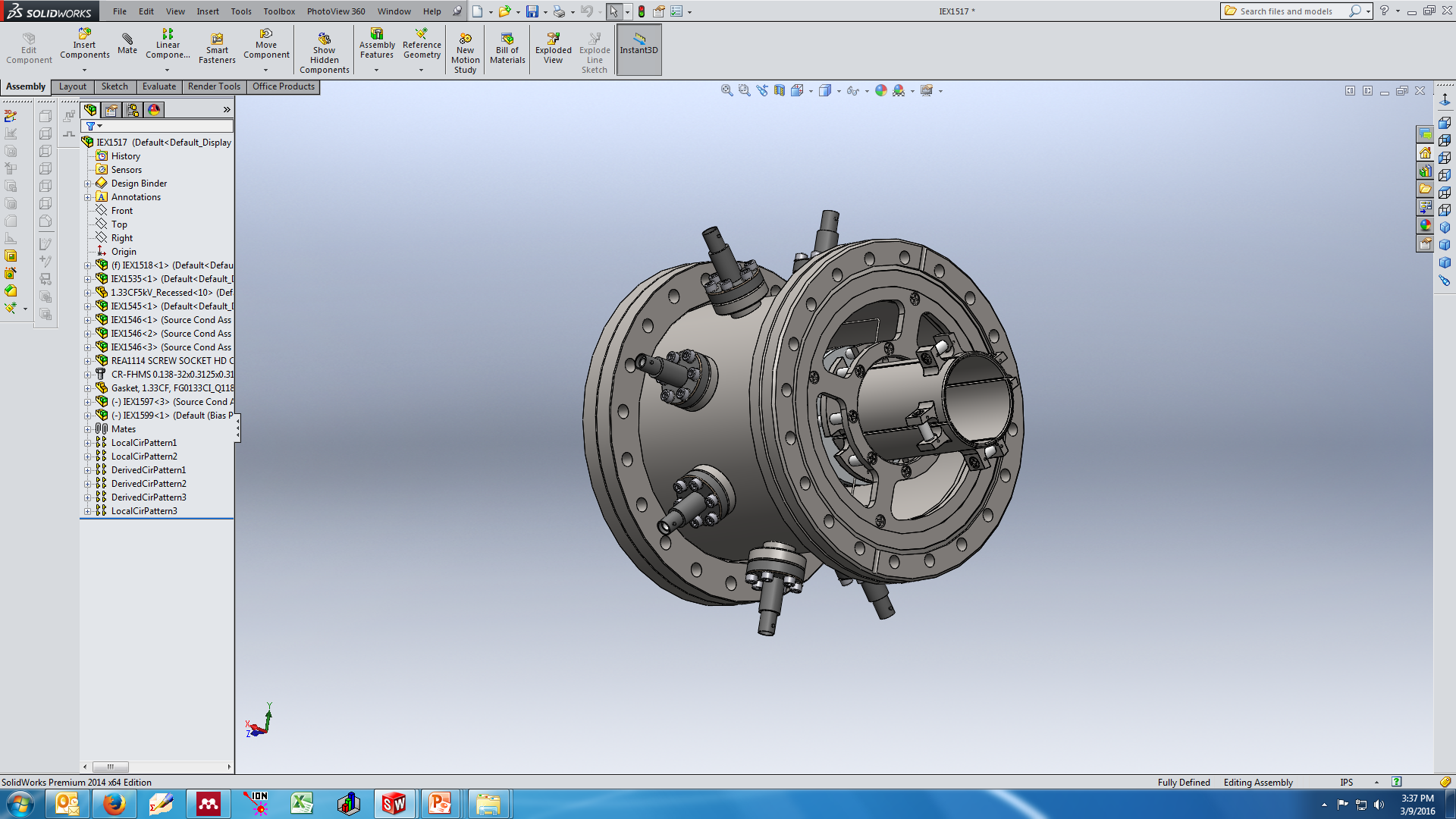 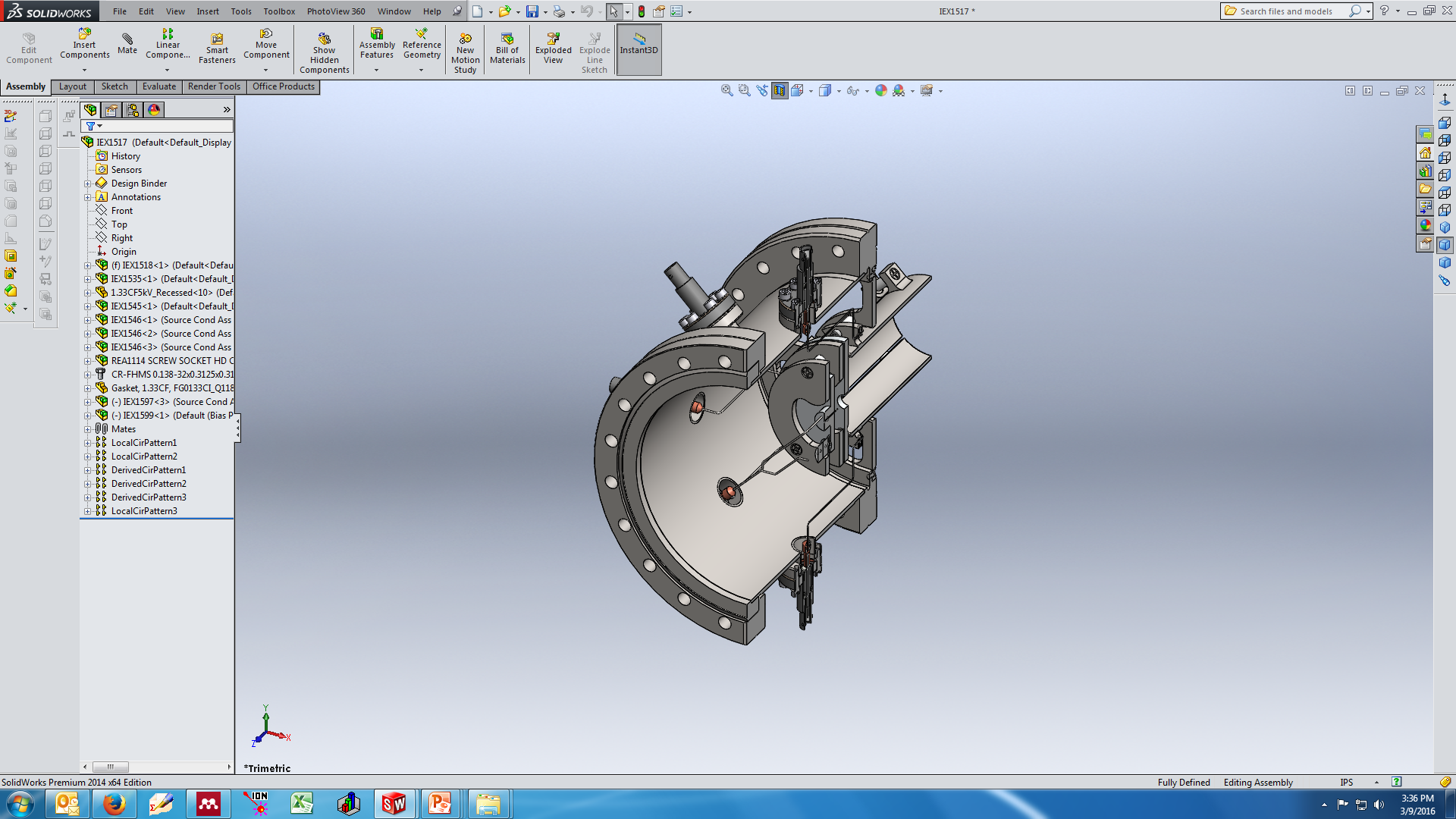 Oct 14, 2016
2016 APS DNP Meeting
12
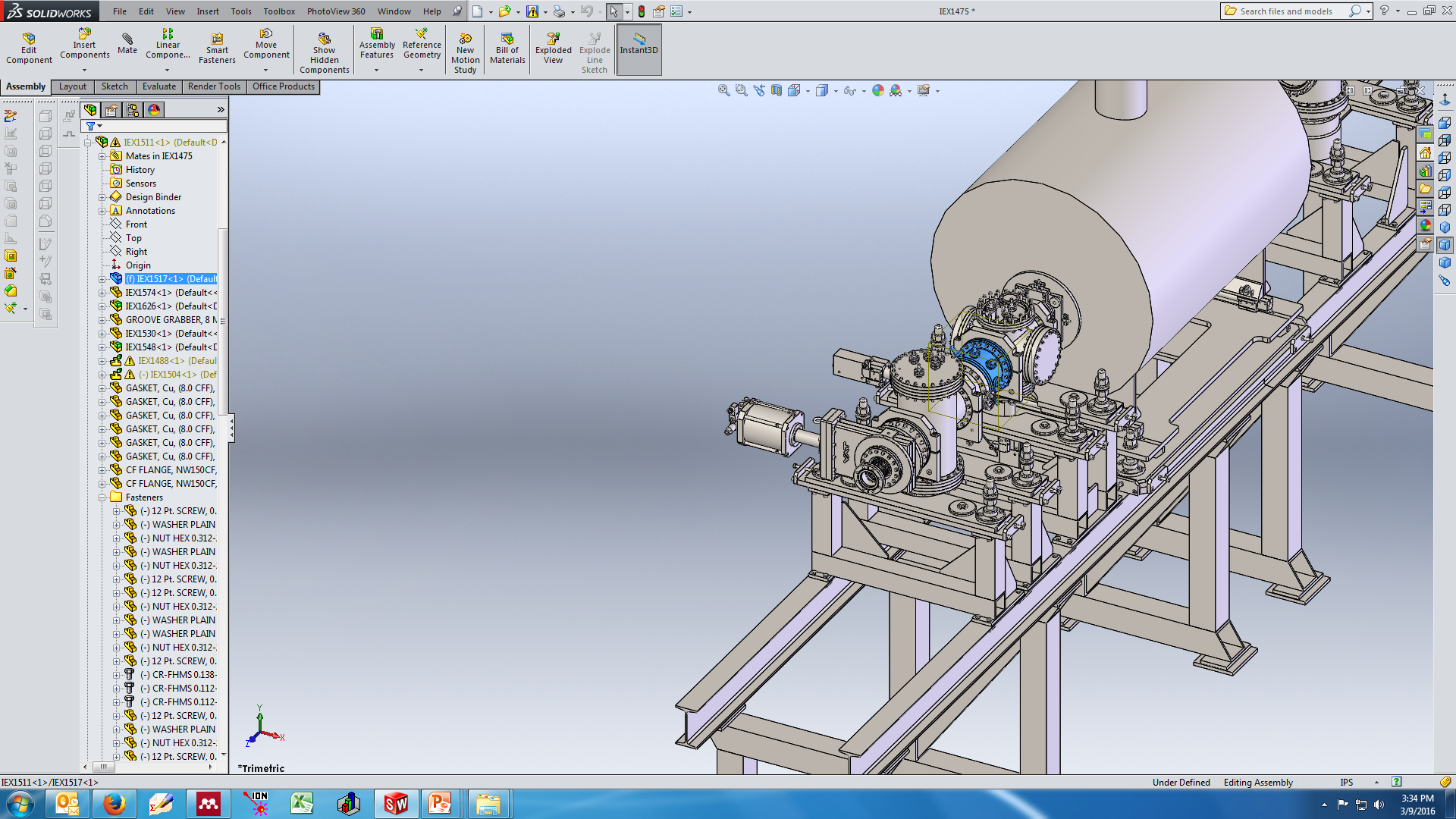 CPET
MPET
Oct 14, 2016
2016 APS DNP Meeting
13
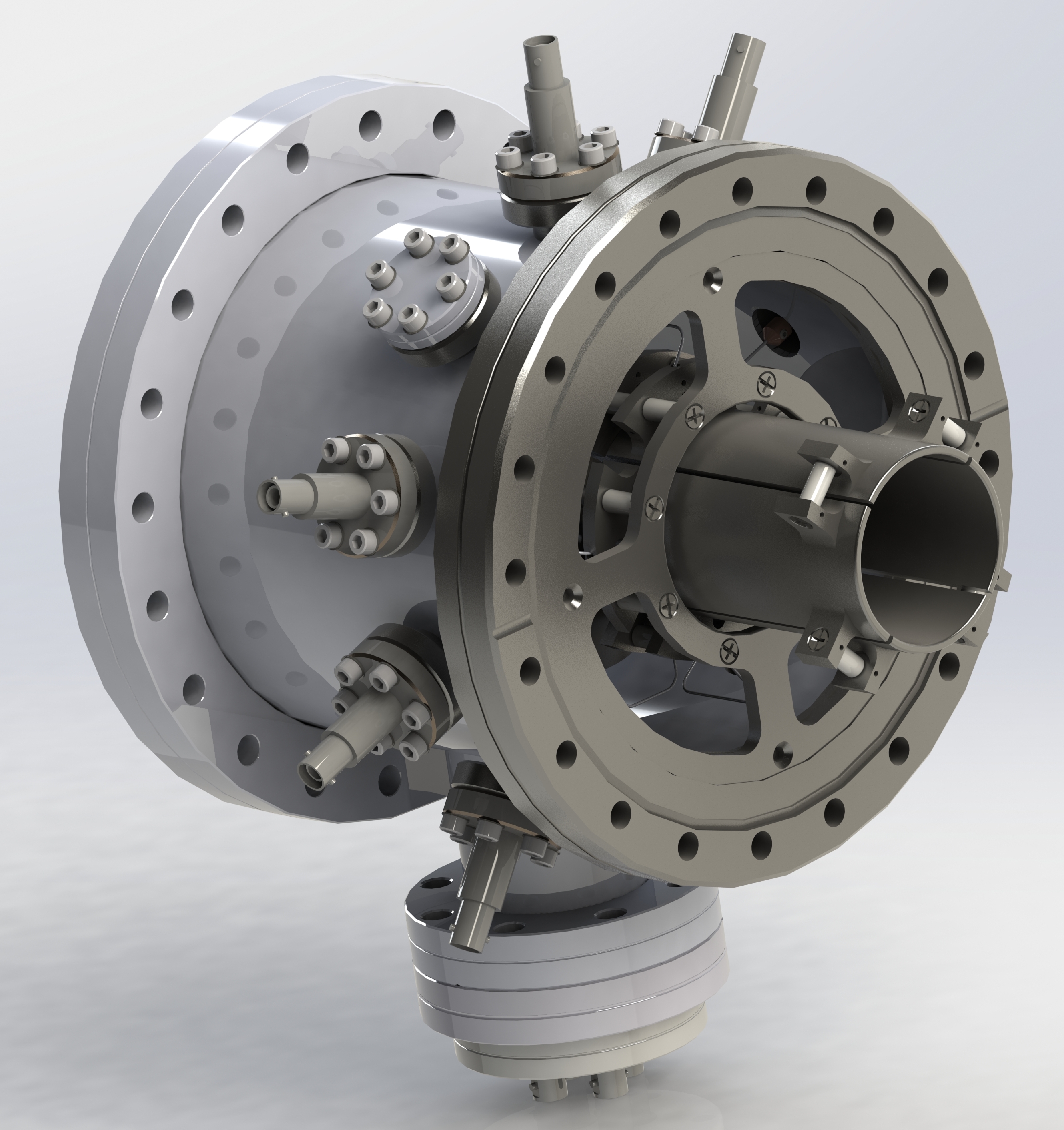 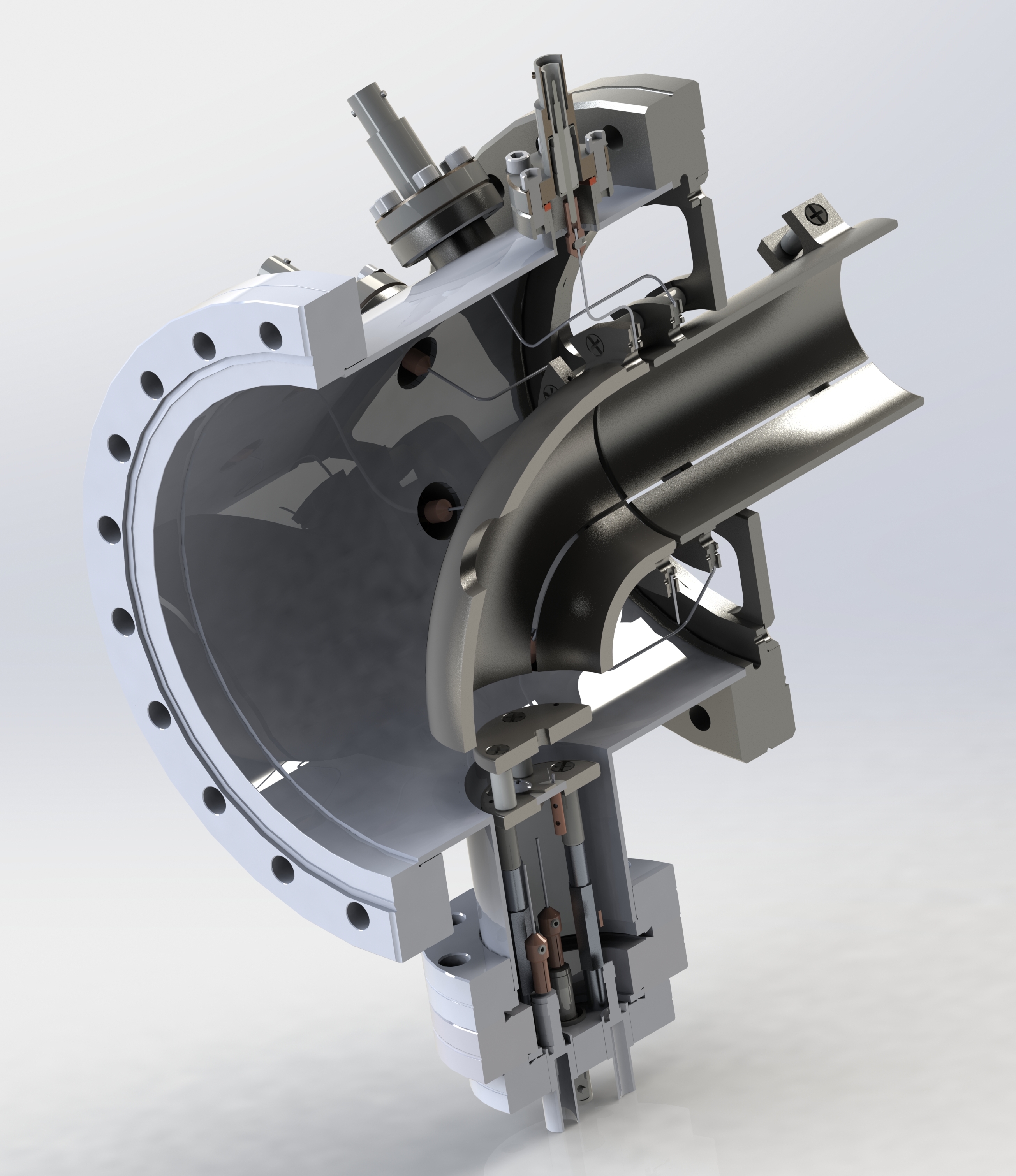 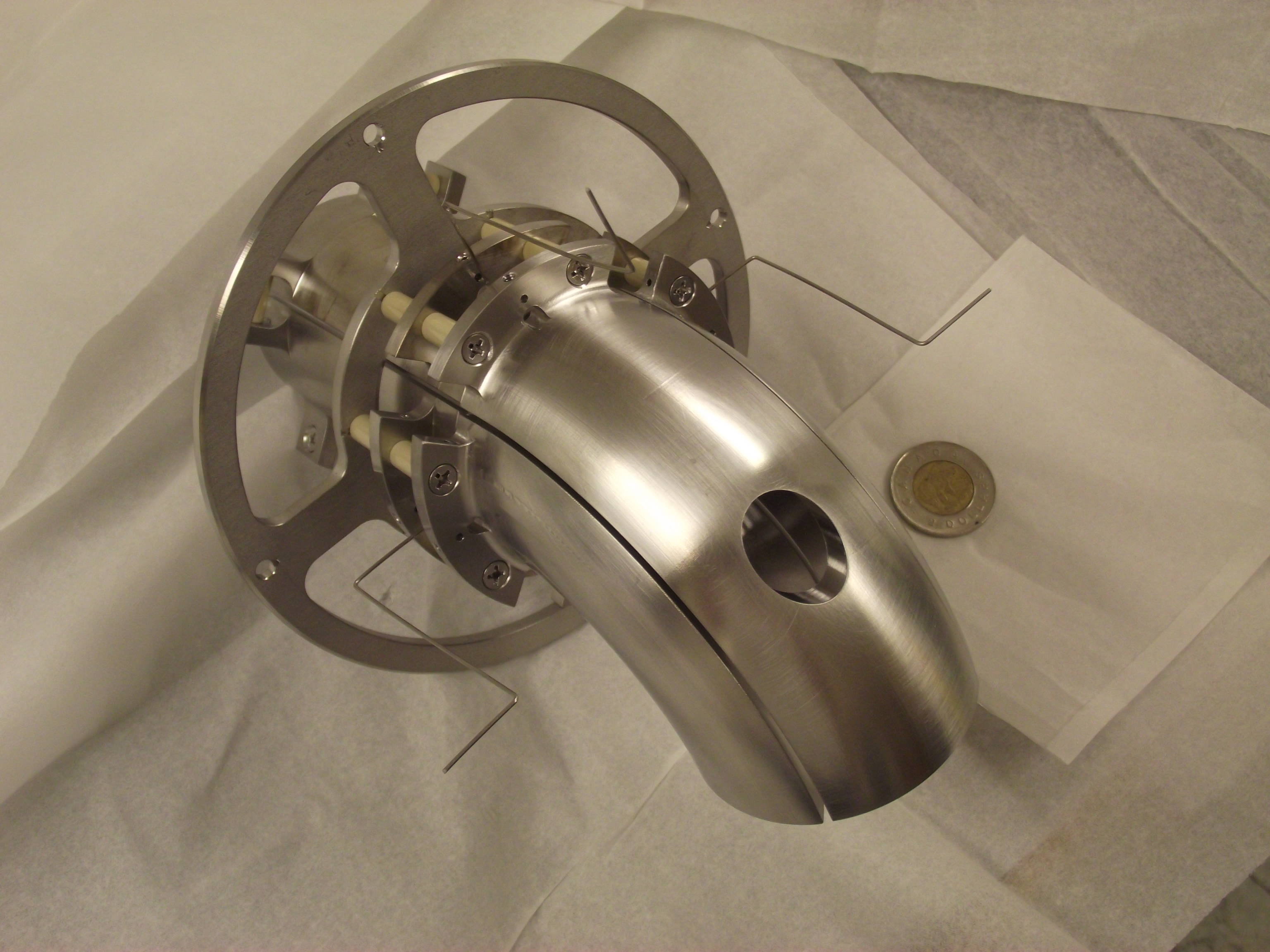 Aperture for ions
Oct 14, 2016
2016 APS DNP Meeting
14
Electron number measurement
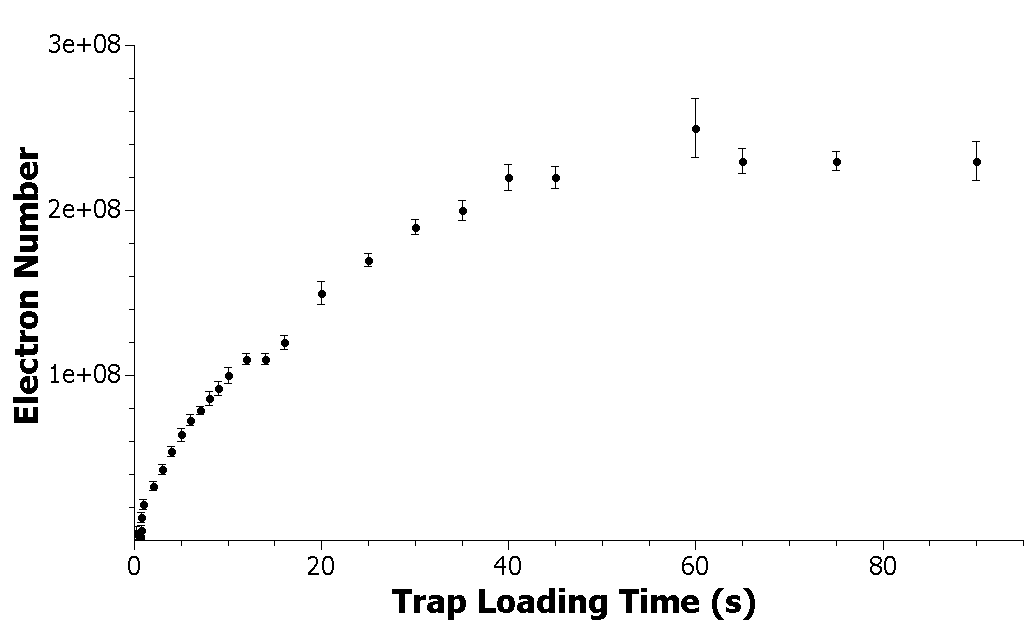 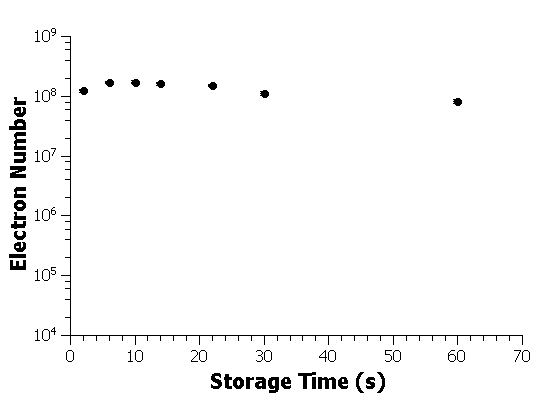 Data taken by B. Kootte and S. Paul
Oct 14, 2016
2016 APS DNP Meeting
15
Conclusions
New mesh detector functioning well and translatable to many applications
Rugged
Charge agnostic
Transparent
Customizable
Off-axis electron source installed and working
Prepared to begin the simultaneous trapping of electrons and ionsSee S. Paul’s talk on Sunday morning
Trap Physics Section
Oct 14, 2016
2016 APS DNP Meeting
16
[Speaker Notes: Spacing, shape configuration and material type can all be selected.
Rugged = High radiation, High B, caustic, corrosive, tight space
Mention Erich’s talk on another way that TITAN is working to improve the precision of Penning trap mass measurements]
The TITAN collaboration
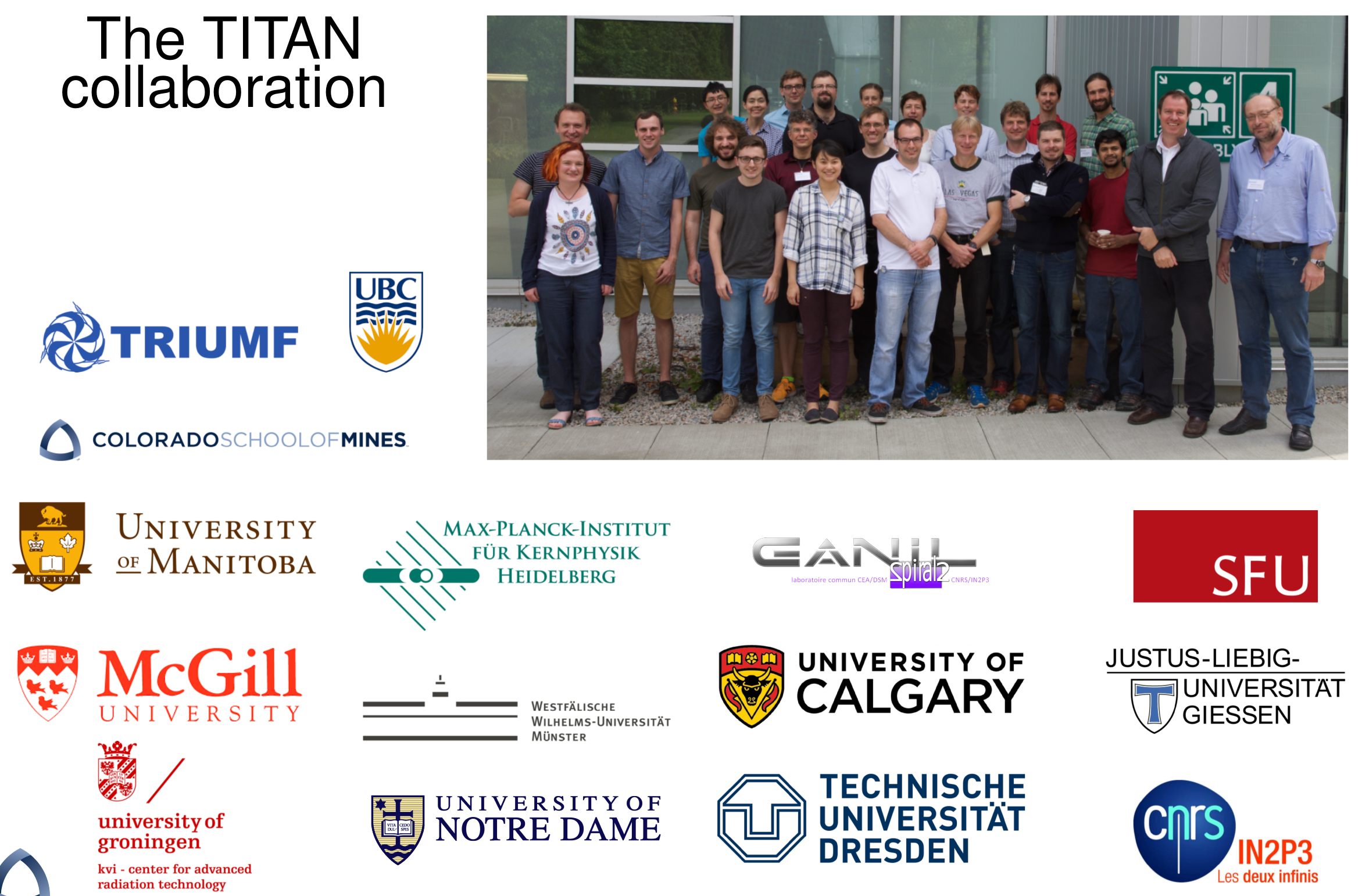 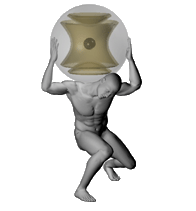 Oct 14, 2016
2016 APS DNP Meeting
17
A wire mesh
A BNG is already in use in the beamline.
It doesn’t physically move.
We can turn it on or off at will.
Why only use it to deflect charged particles away?
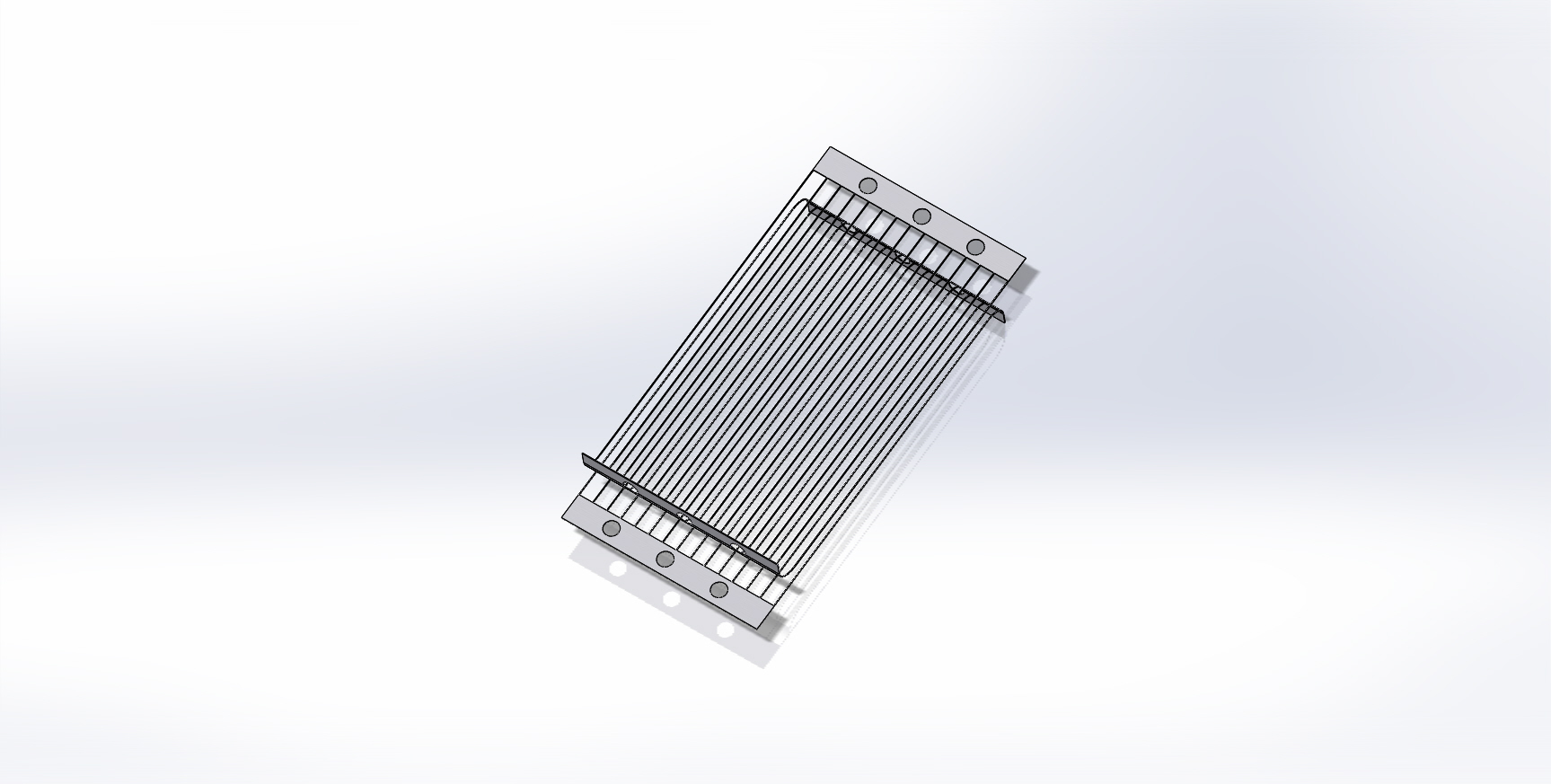 Oct 14, 2016
2016 APS DNP Meeting
19